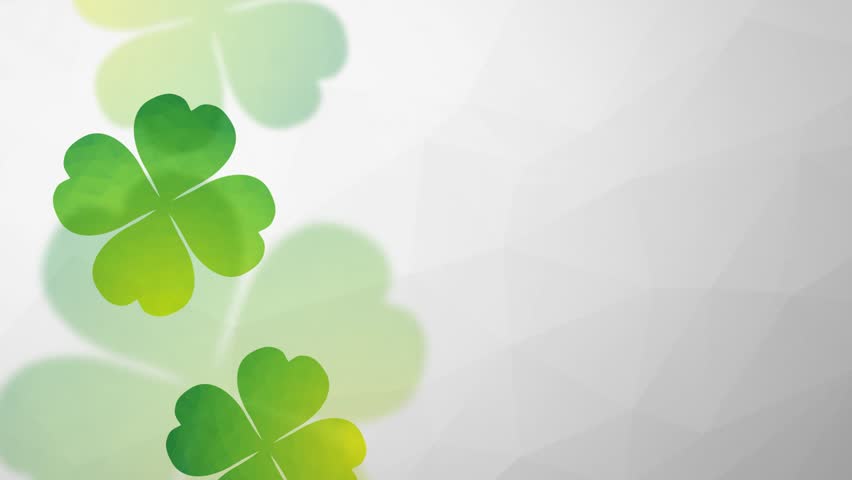 Логика здоровья
Интеллектуальная игра
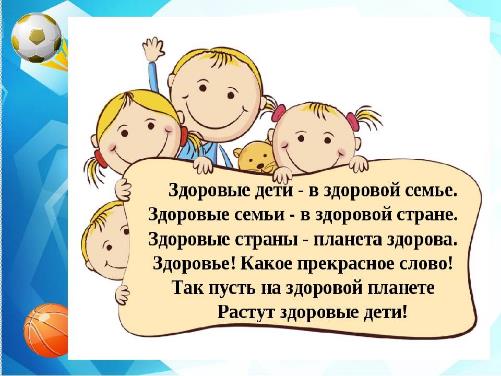 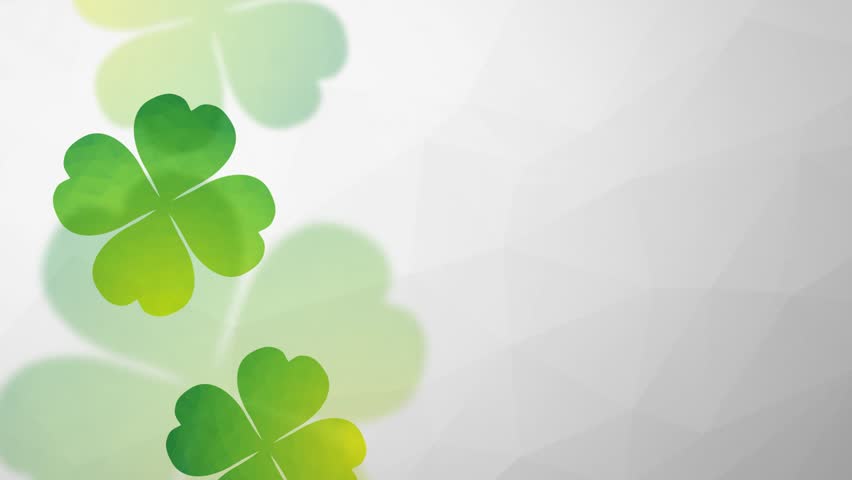 Раунд 1
Элементы чего
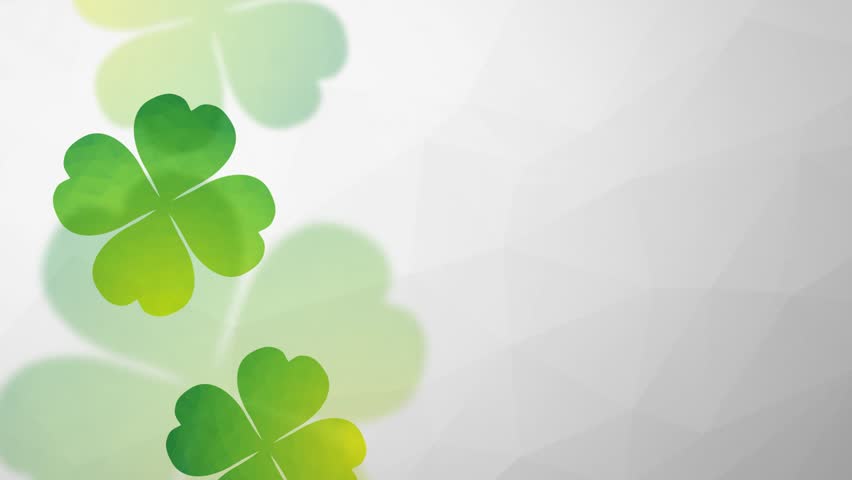 Элементы чего?
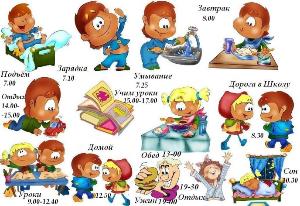 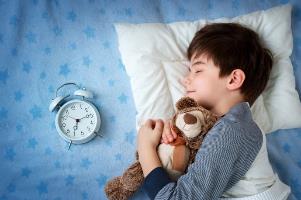 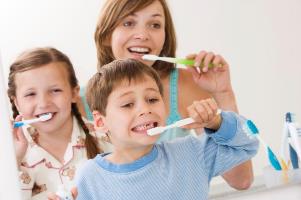 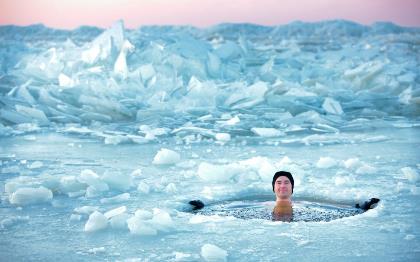 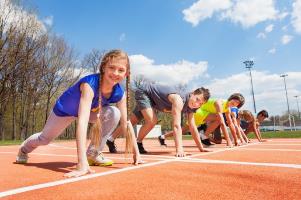 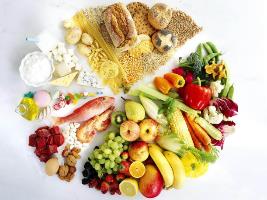 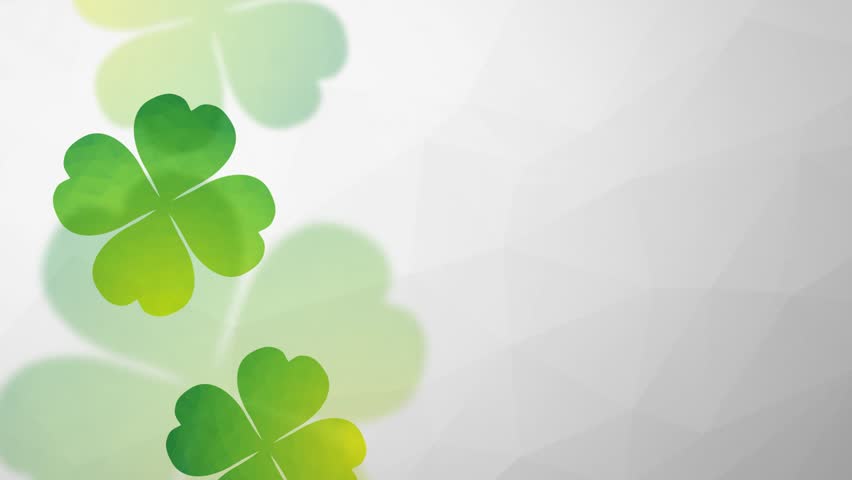 Здоровый образ жизни
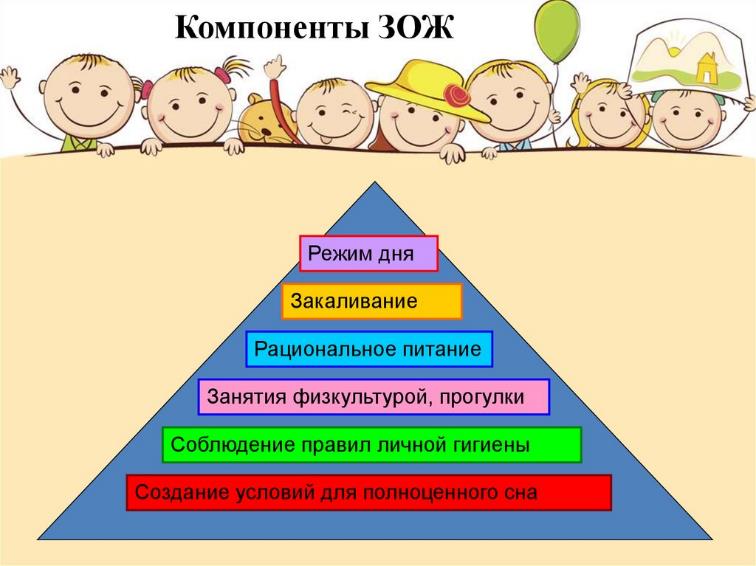 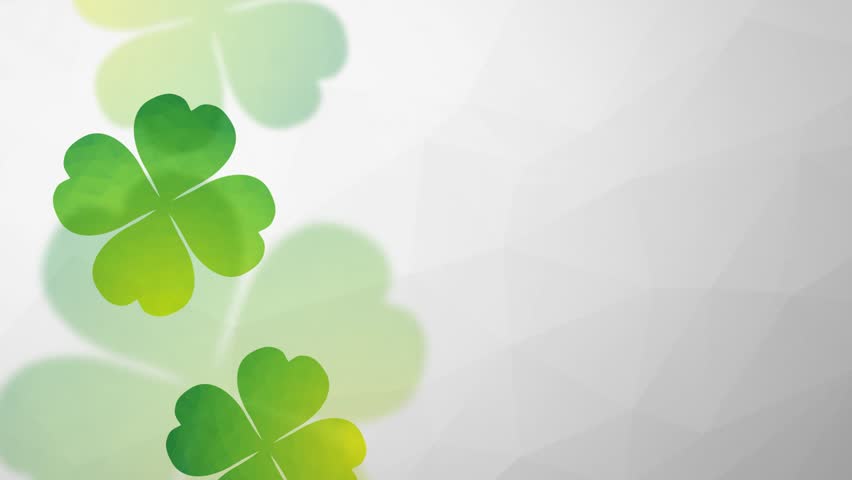 Элементы чего?
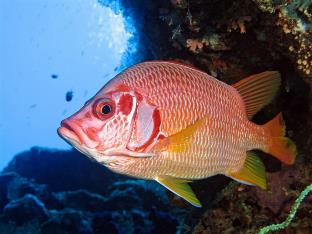 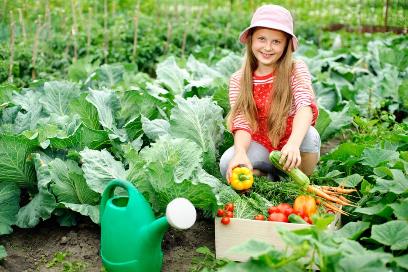 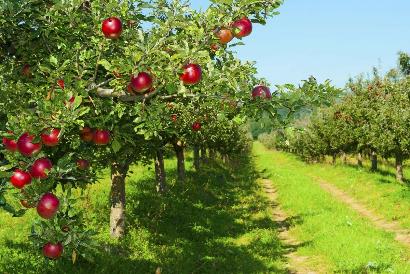 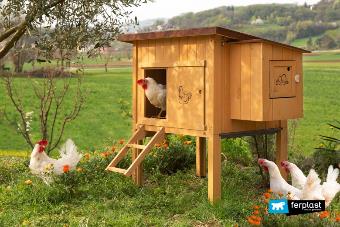 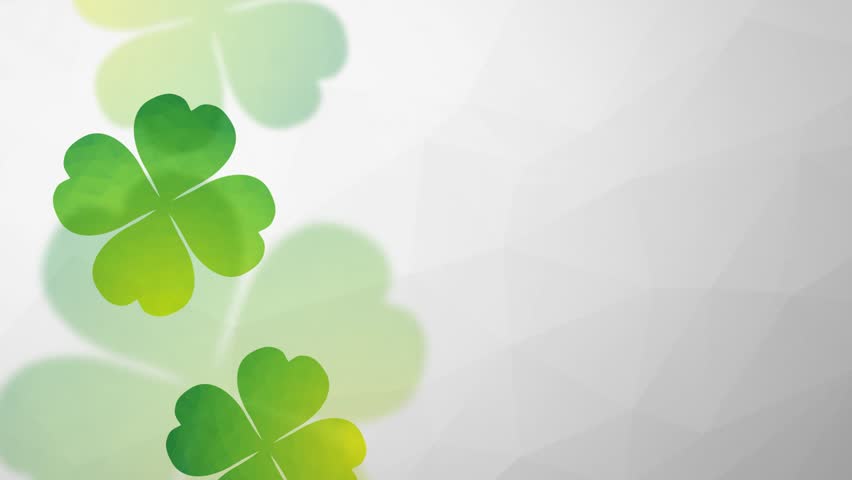 Здоровое питание
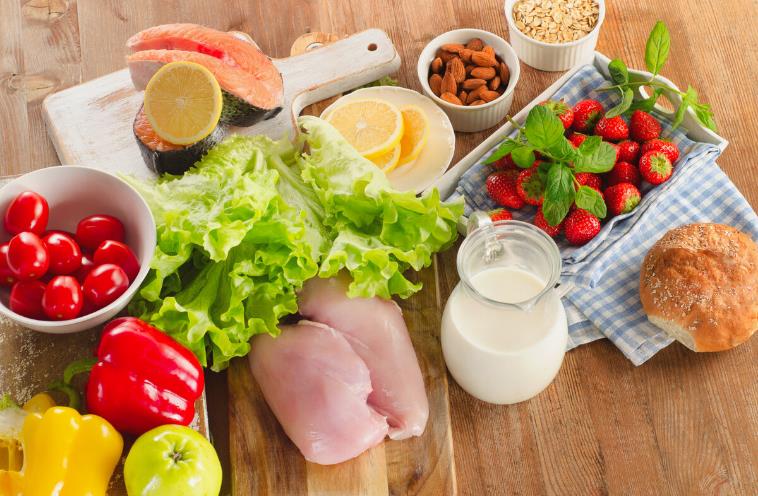 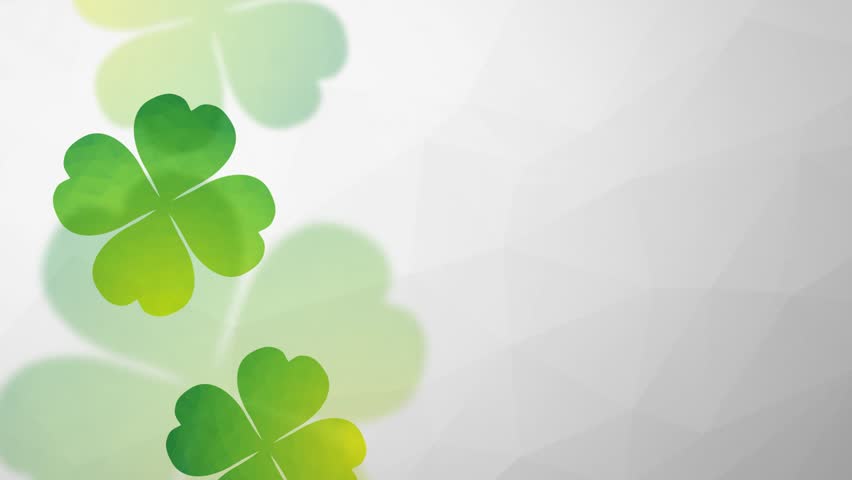 Элементы чего?
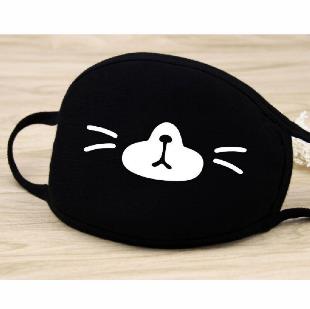 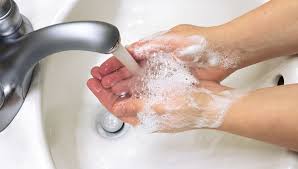 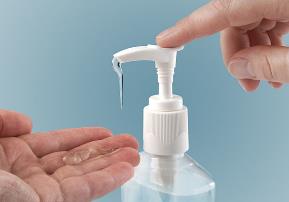 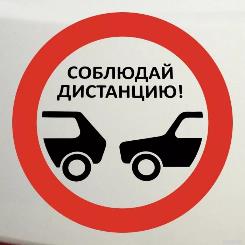 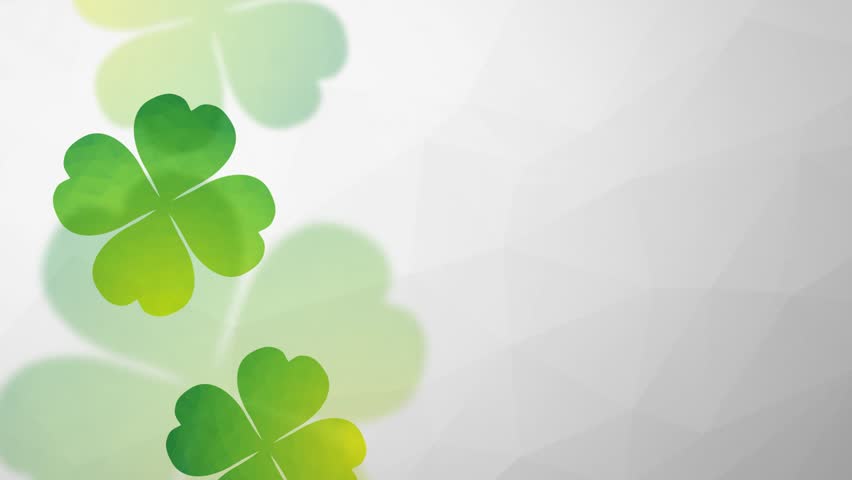 Безопасное поведение
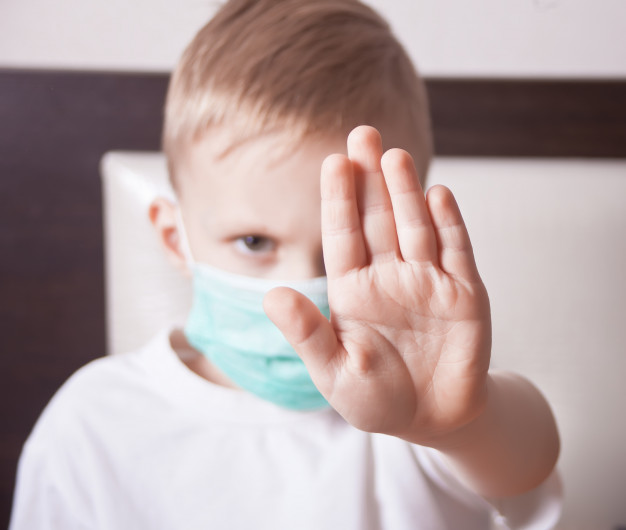 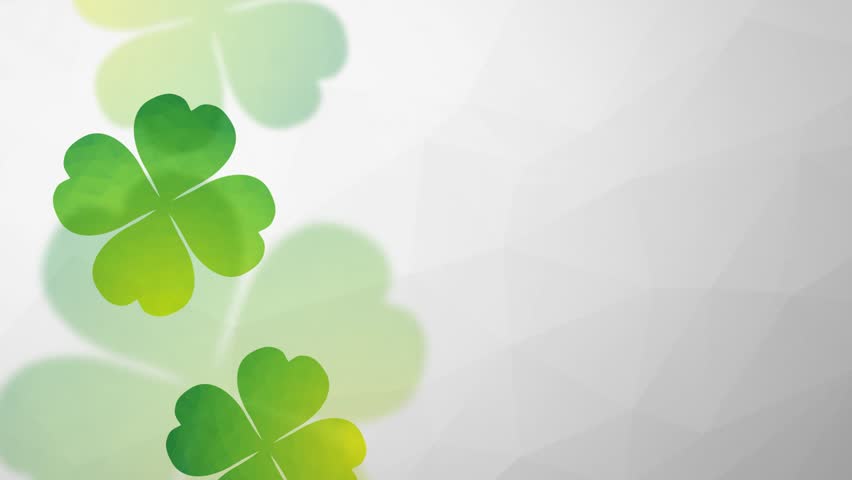 Элементы чего?
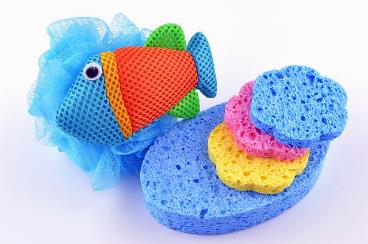 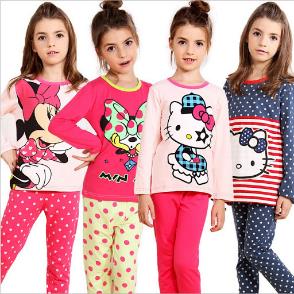 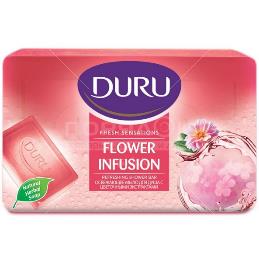 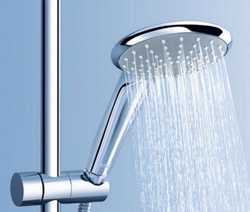 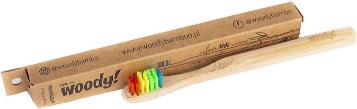 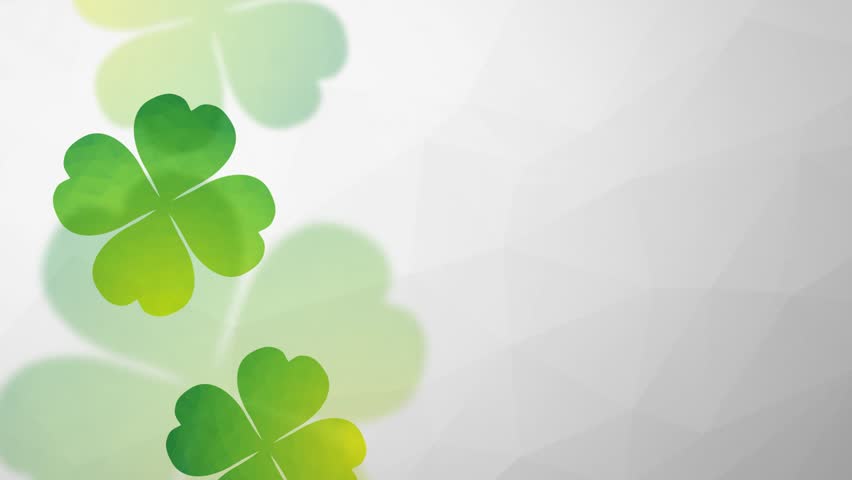 Гигиена
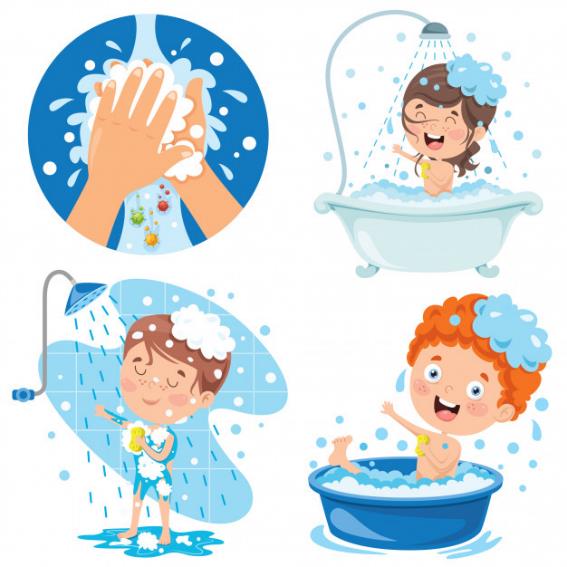 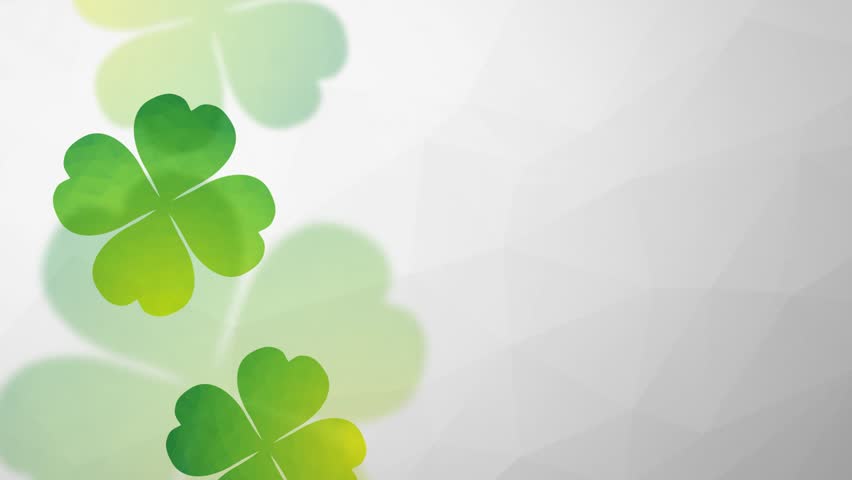 Раунд 2
Назови меня
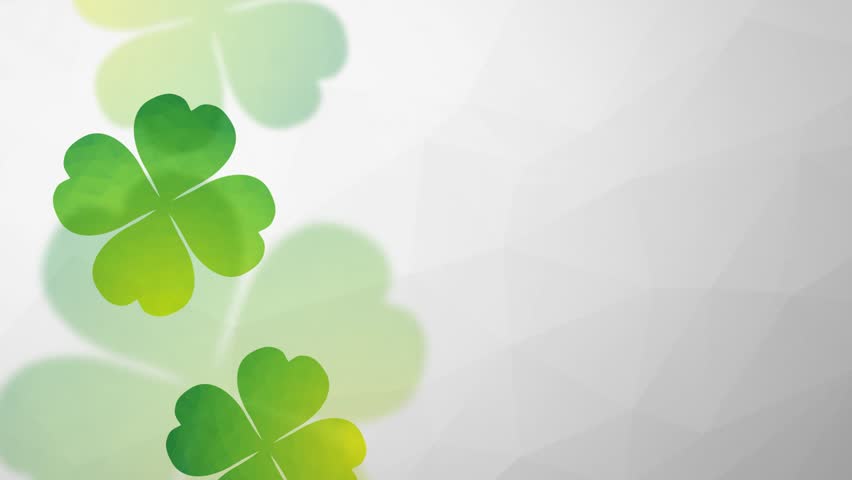 Назови меня
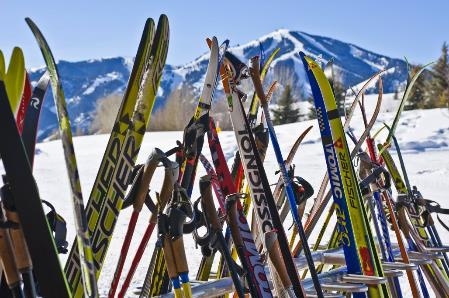 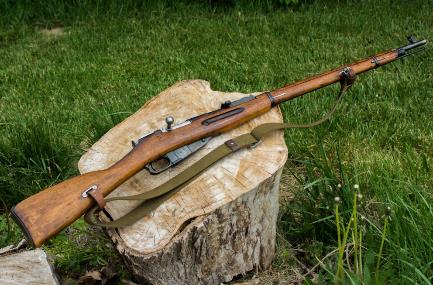 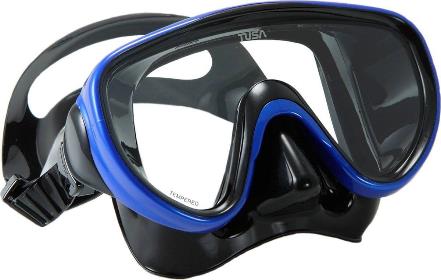 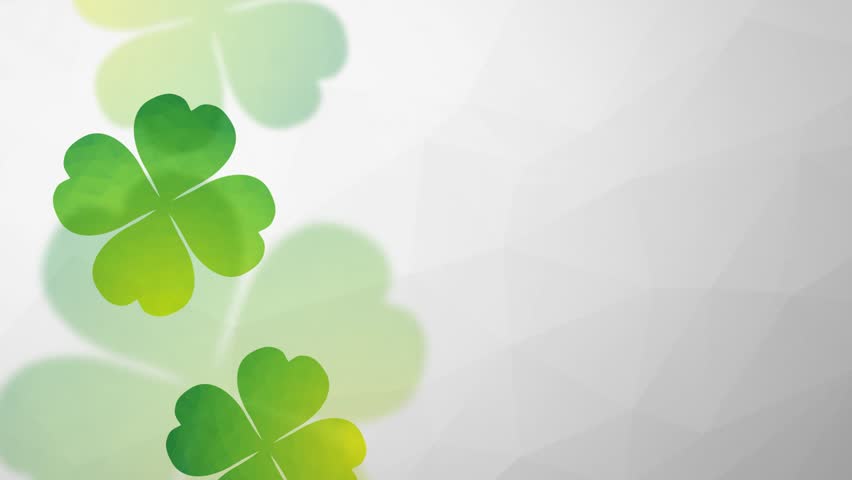 Биатлон
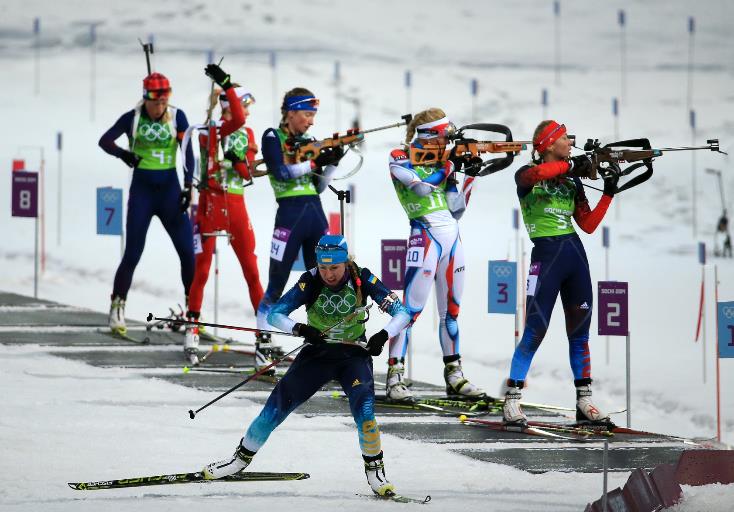 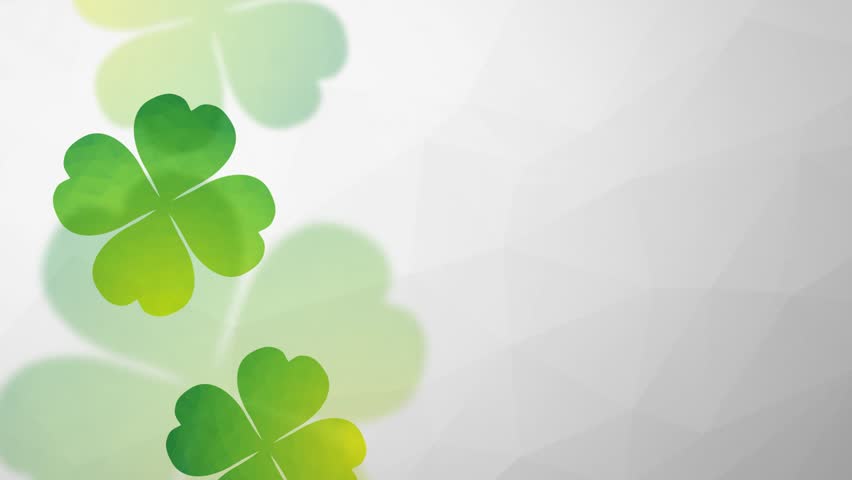 Назови меня
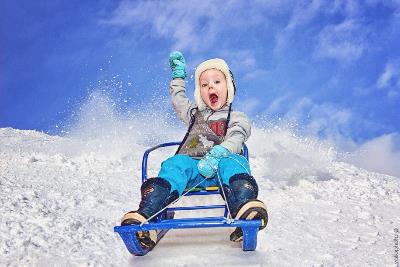 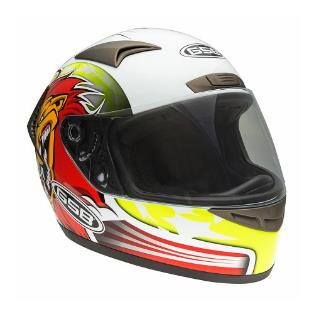 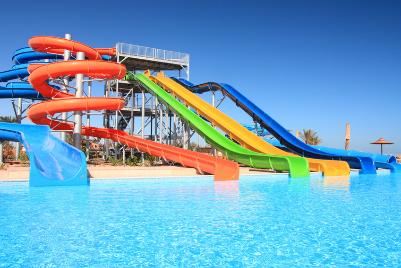 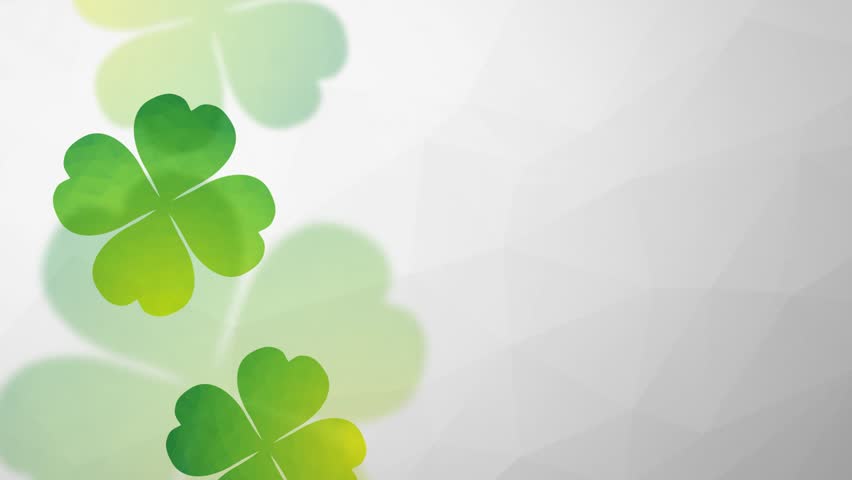 Бобслей
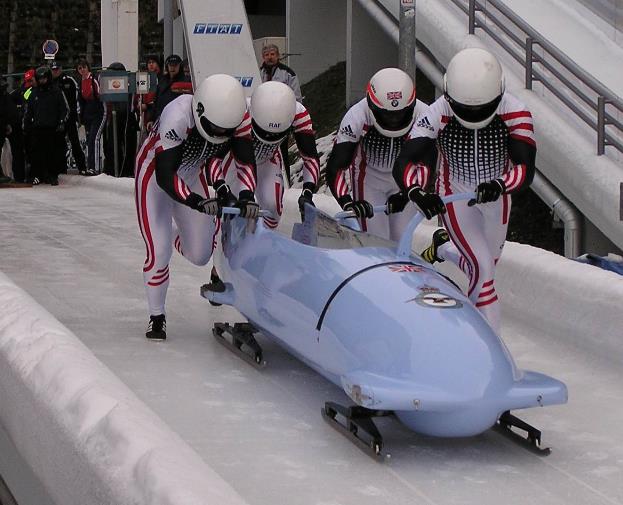 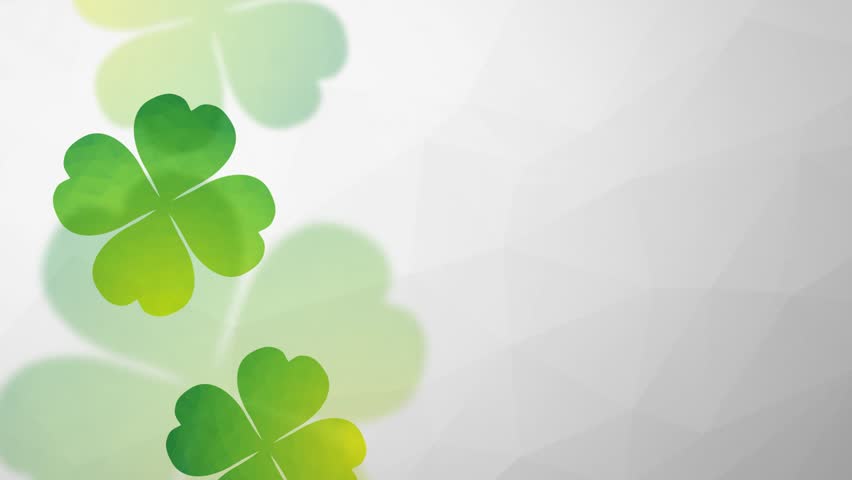 Назови меня
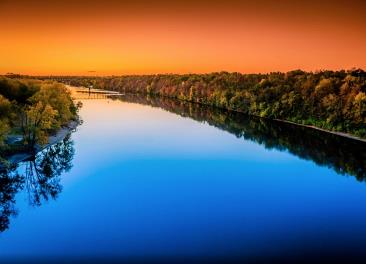 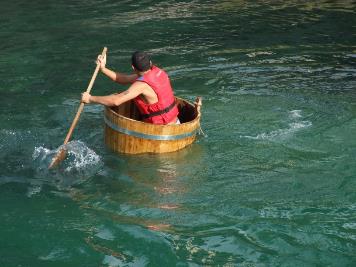 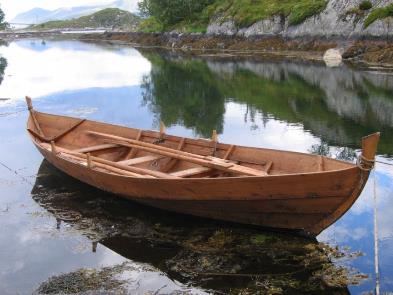 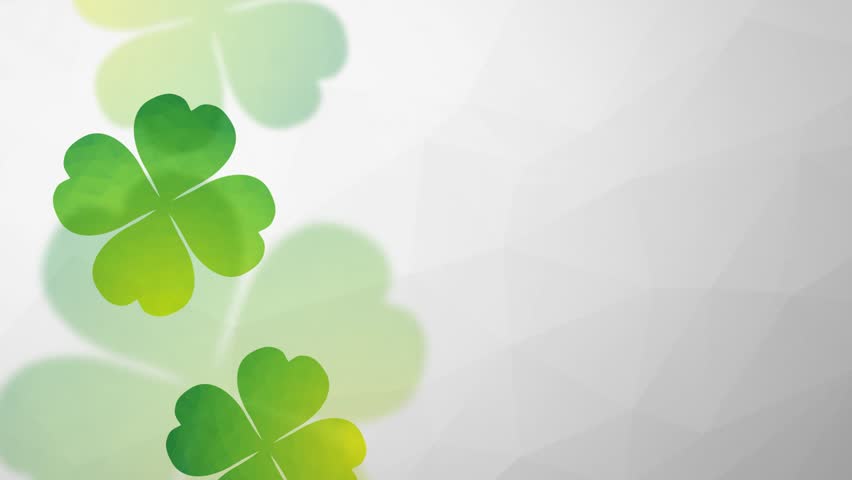 Академическаягребля
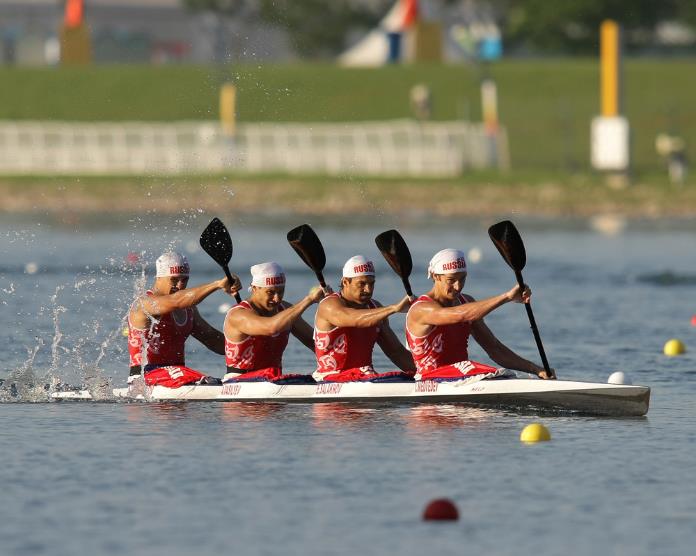 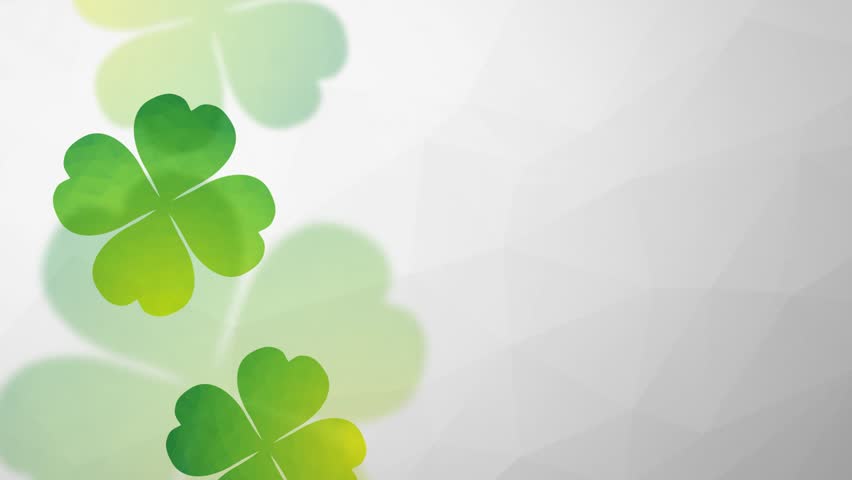 Назови меня
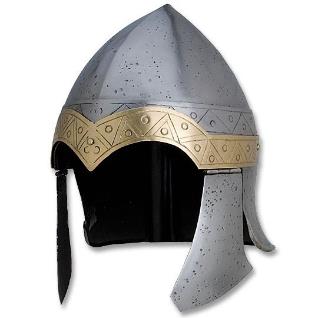 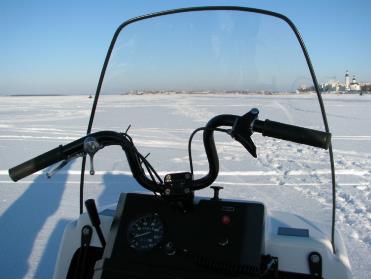 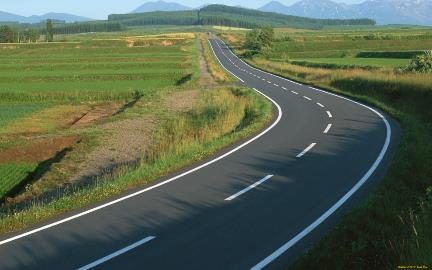 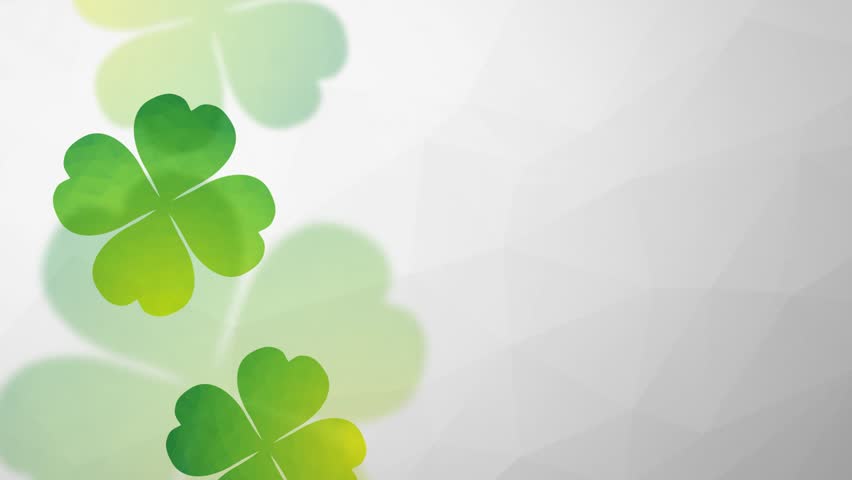 Велосипедный спорт
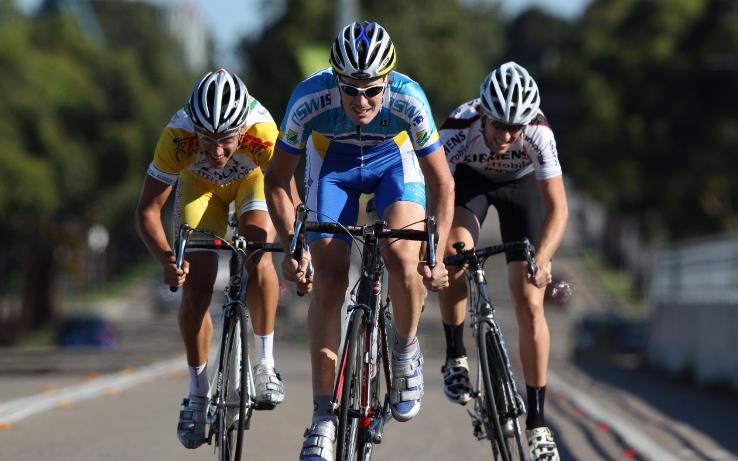 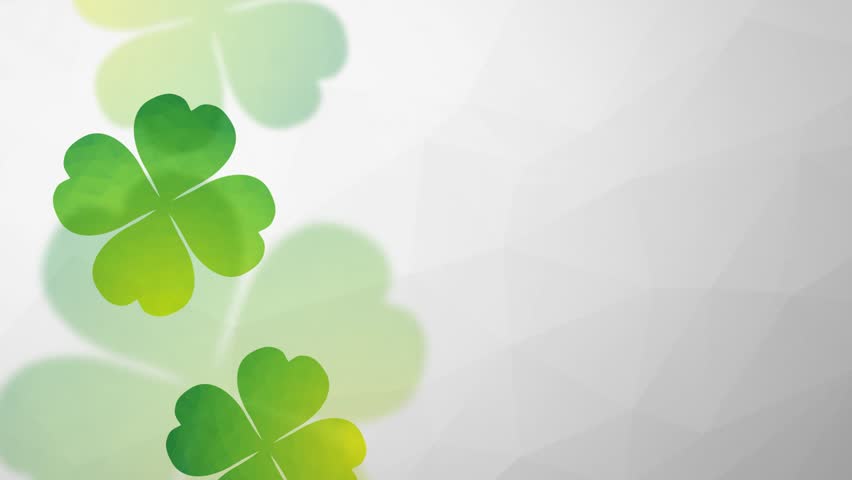 Назови меня
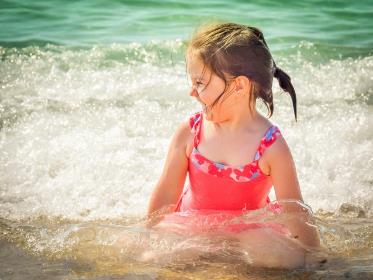 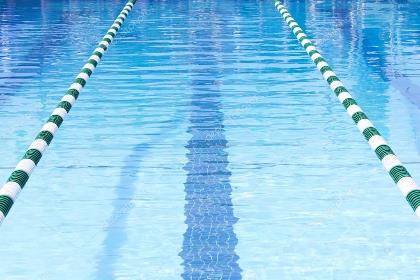 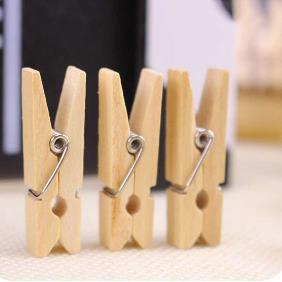 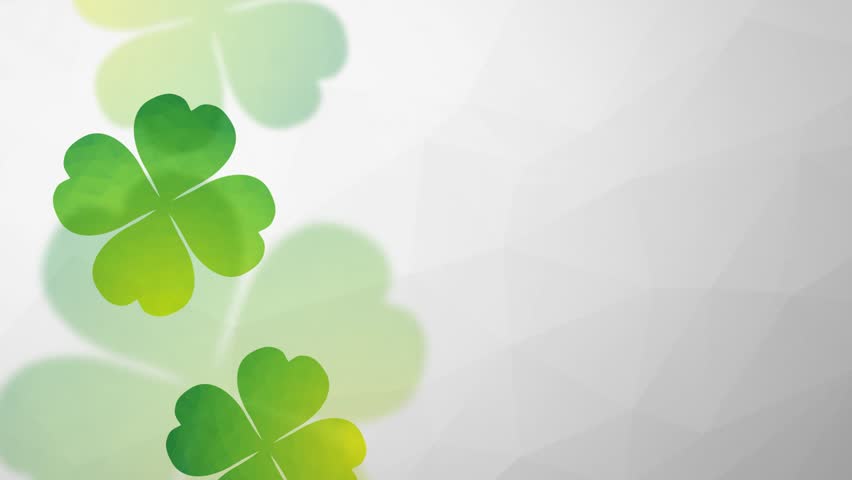 Синхронное плаванье
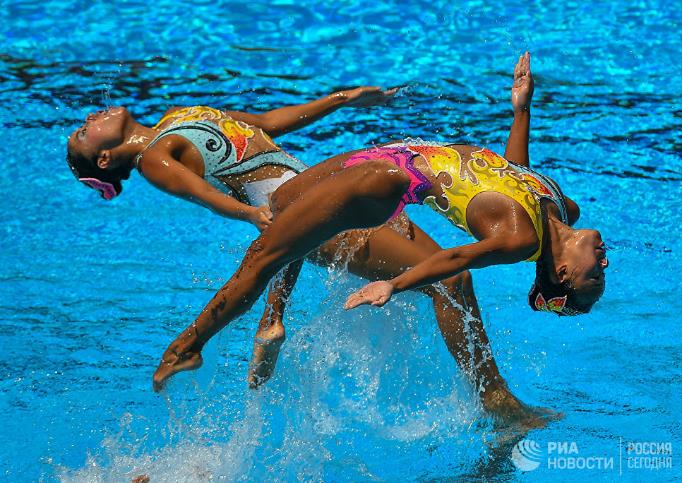 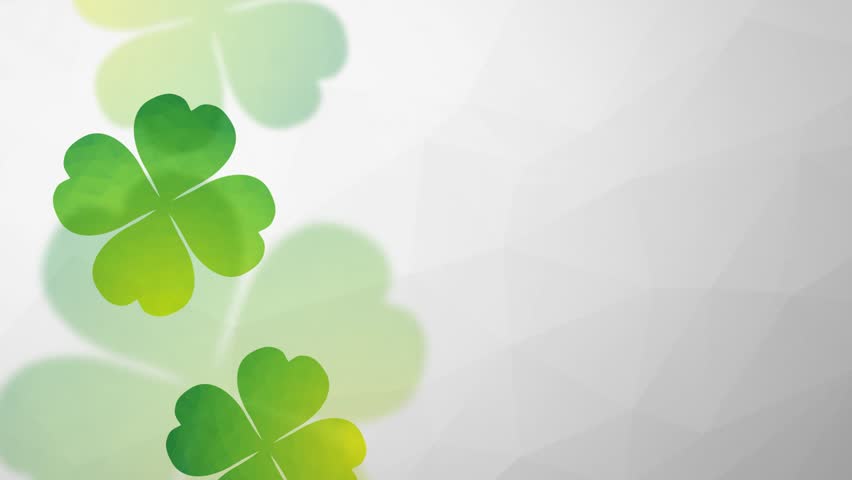 Назови меня
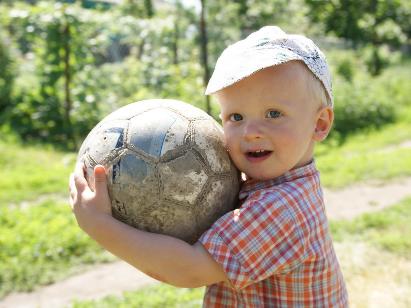 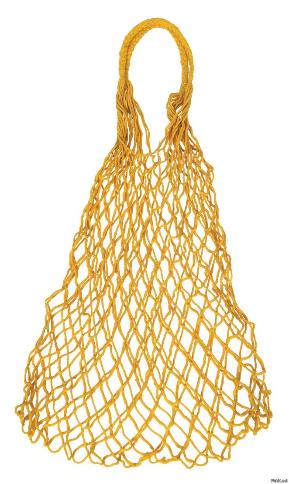 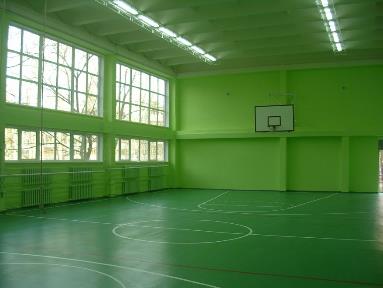 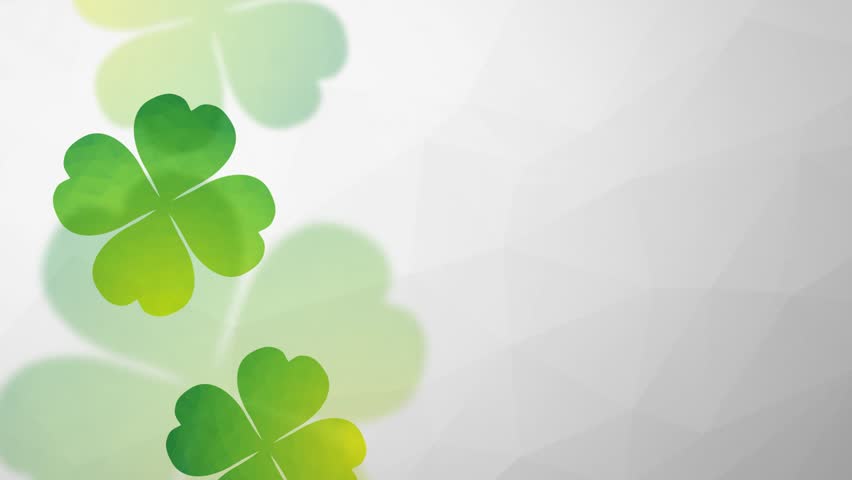 Волейбол
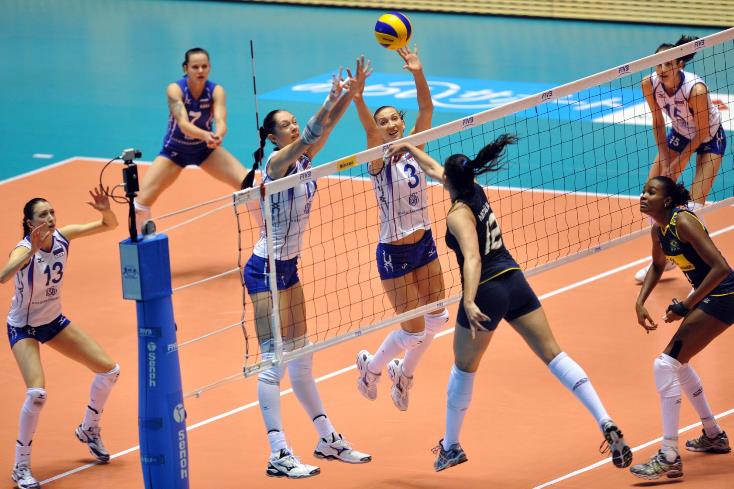 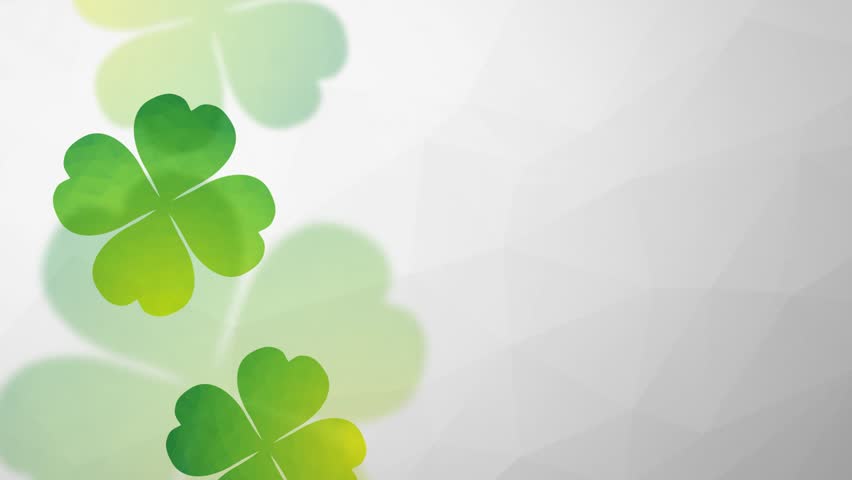 Раунд 3
Классика жанра
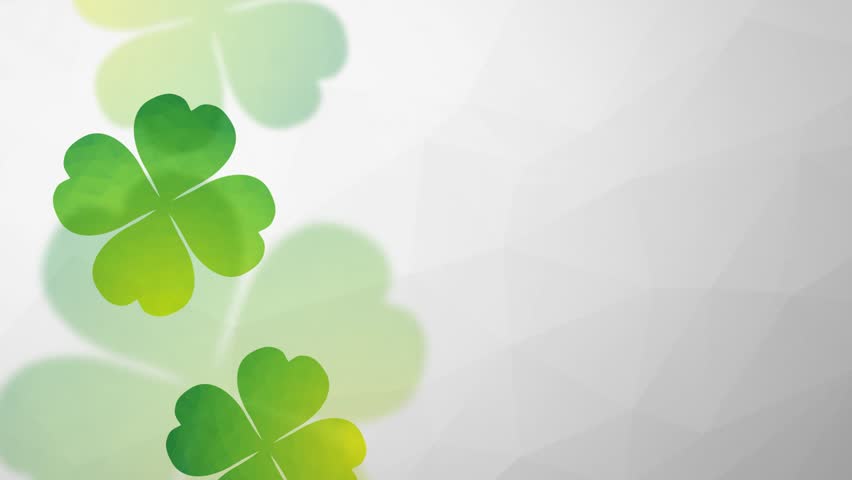 Классика жанра
Лучше иногда недоедать        
Горьким лечат
От сладкой еды
Зелень на столе
Двигайся больше
Ешь чеснок и лук

здоров будешь
чем постоянно передать.
ничего не жди кроме беды.
здоровье на сто лет.
проживешь дольше.
а сладким калечат.
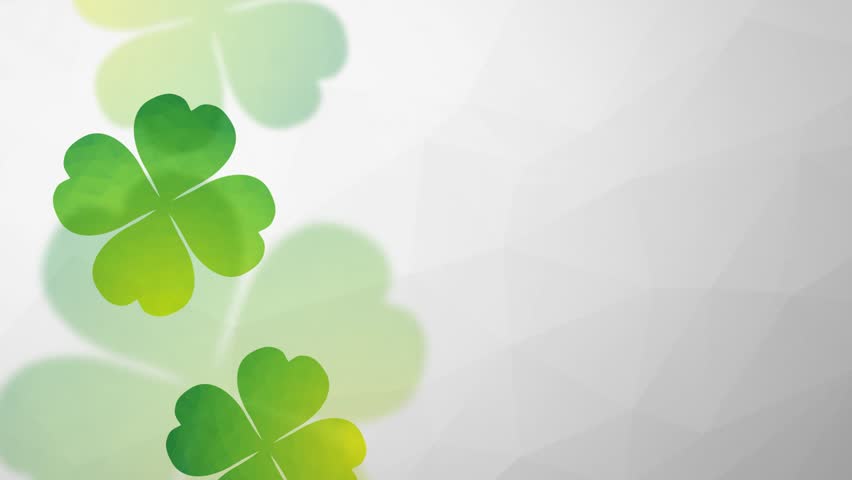 Классика жанра
Лучше иногда недоедать , чем постоянно передать
     
Горьким лечат, а сладким калечат.

От сладкой еды ничего не жди кроме беды.

Зелень на столе - здоровье на сто лет.

Двигайся больше - проживешь дольше.

Ешь чеснок и лук -здоров будешь.
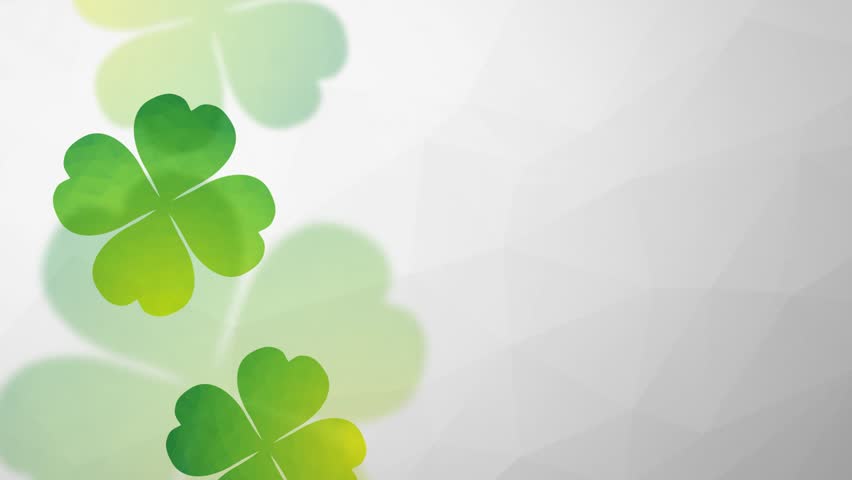 Классика жанра
Береги платье снову
Болен — лечись
Ум да здоровье
Держи голову в холоде
Лень человека не кормитСладко есть и пить
а здоровье смолоду.
живот в голоде, а ноги в тепле.
а здоров — берегись.
а здоровье портит.всего дороже.по врачам ходить.
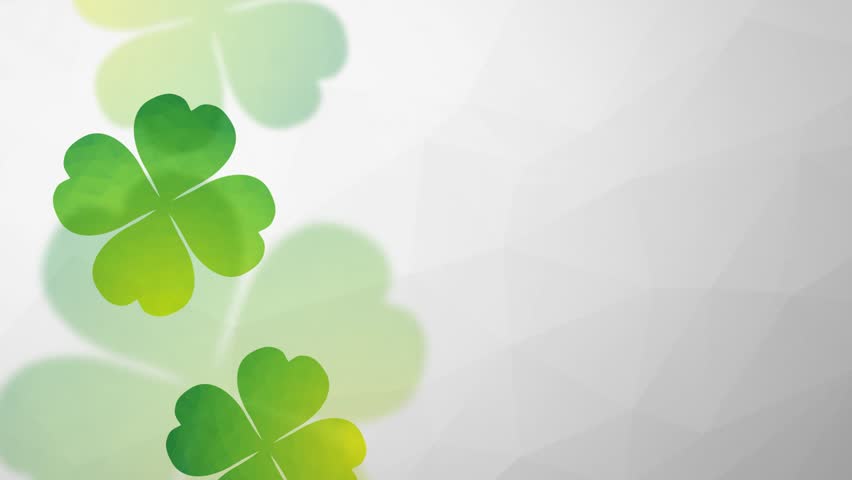 Классика жанра
Береги платье снову, а здоровье смолоду.
Болен — лечись, а здоров — берегись.
Ум да здоровье всего дороже.
Держи голову в холоде, живот в голоде, а ноги в тепле.
Лень человека не кормит, а здоровье портит.Сладко есть и пить, по врачам ходить.
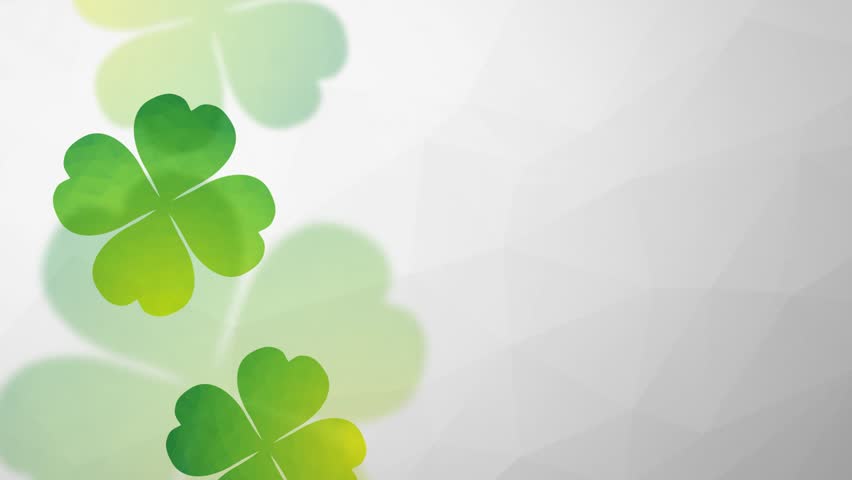 Раунд 4
Конкурс капитанов
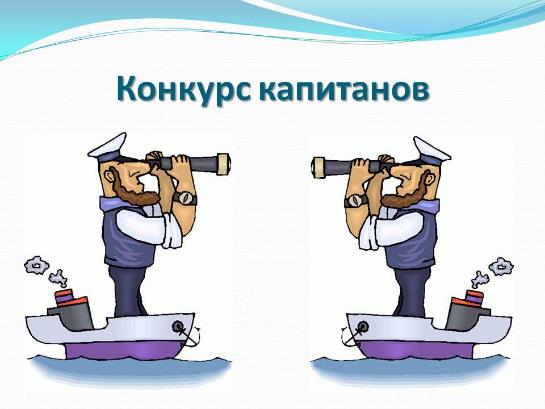 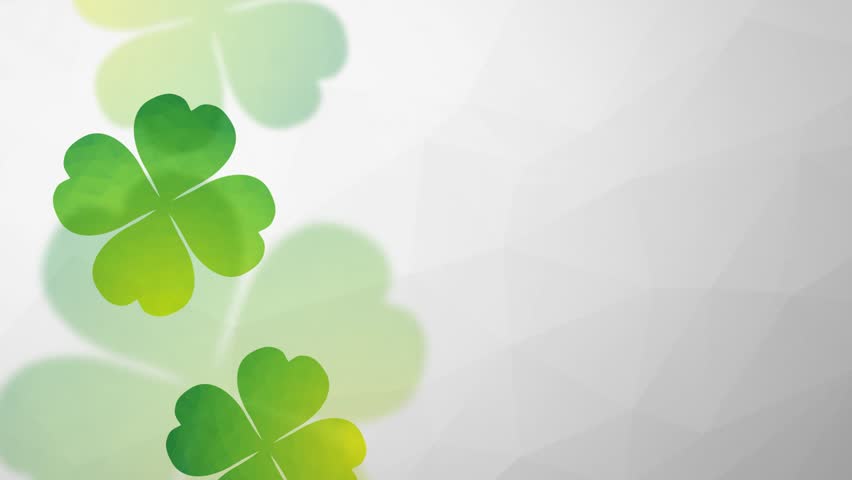 Раунд 5
Убери лишнее
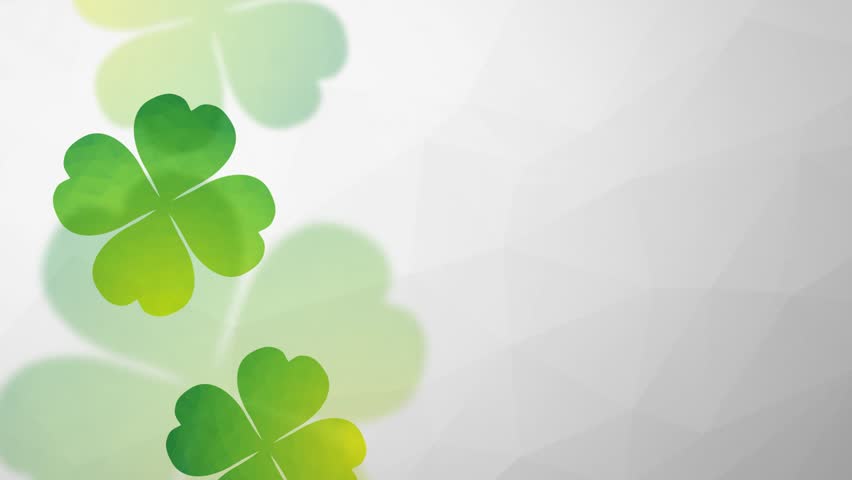 Убери лишнее
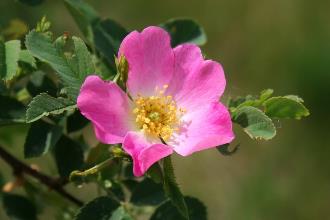 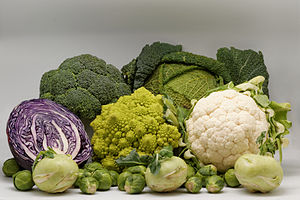 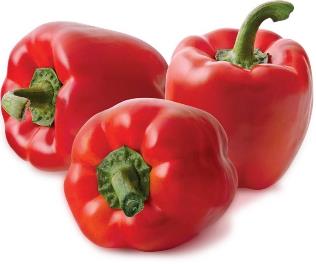 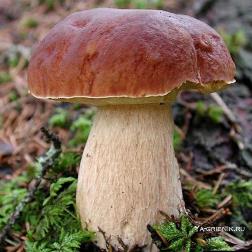 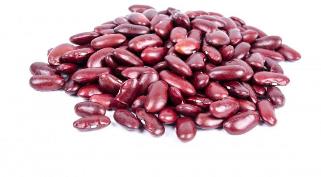 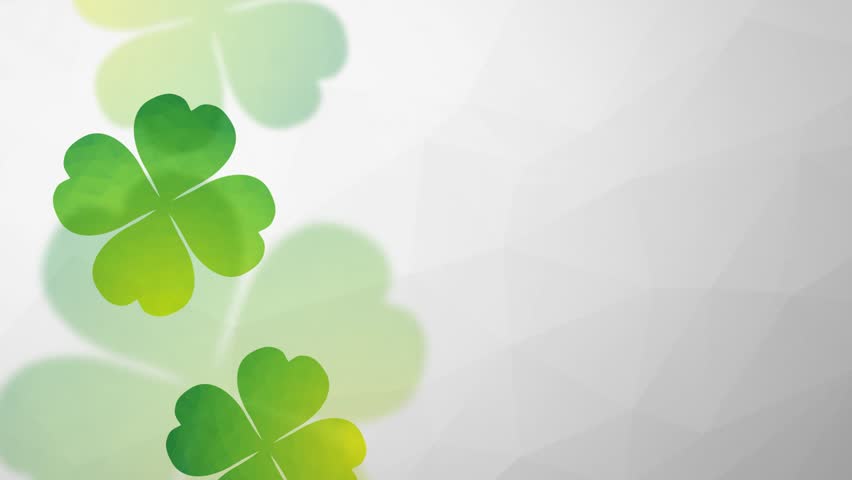 Не содержит витамин С
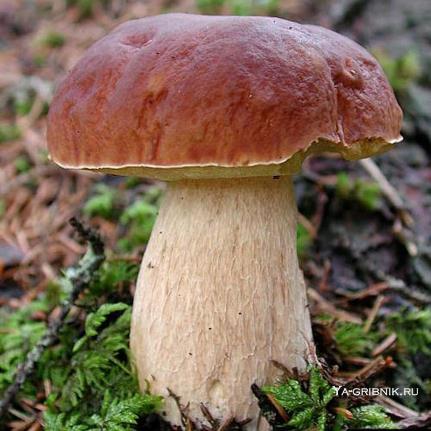 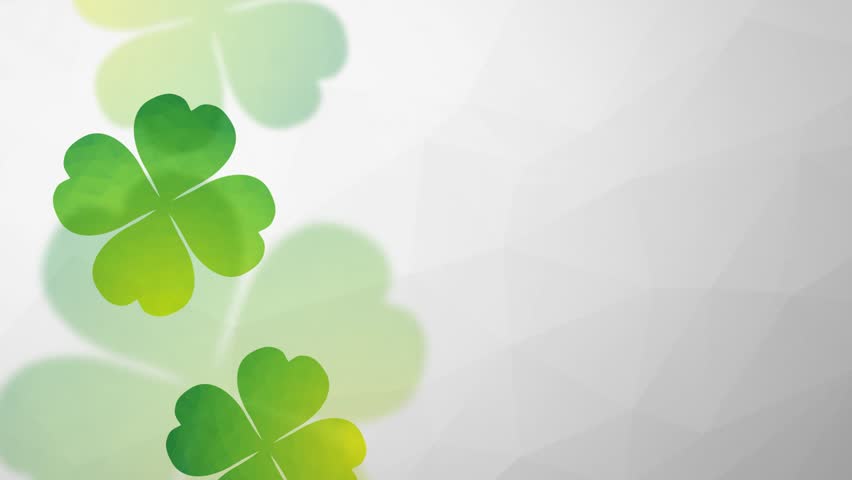 Убери лишнее
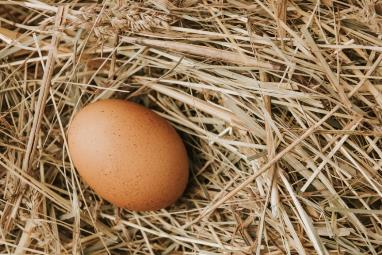 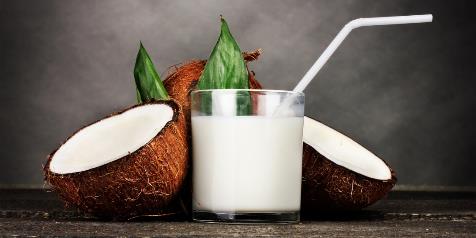 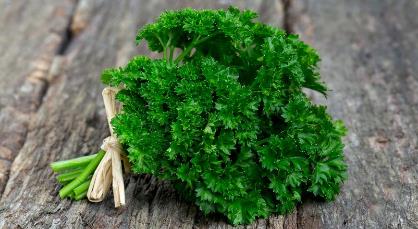 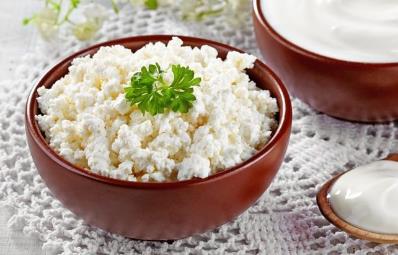 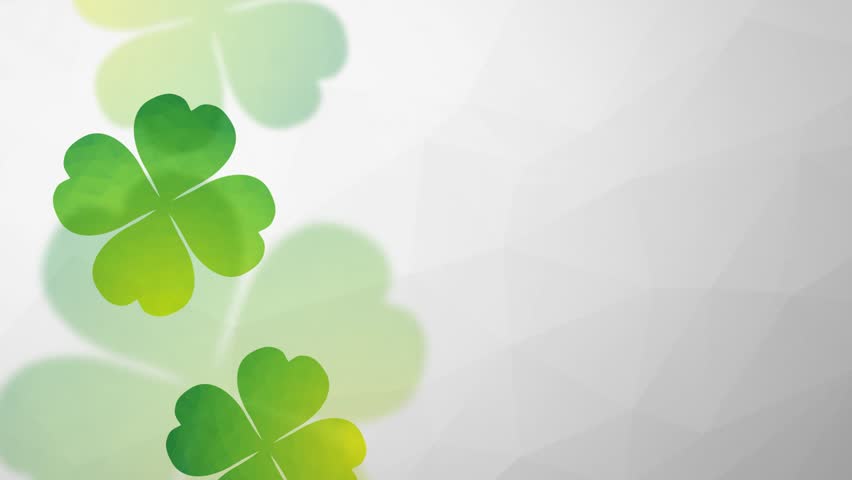 Не содержит витамин А
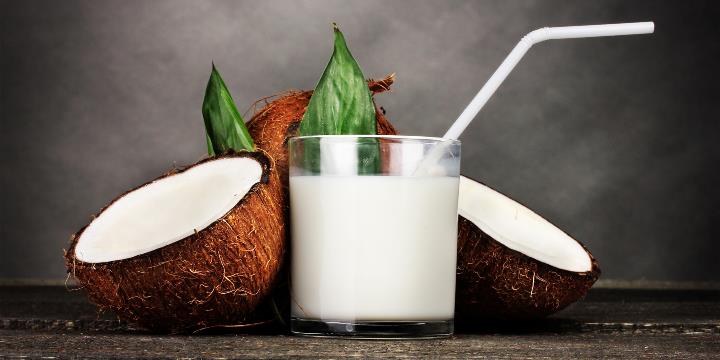 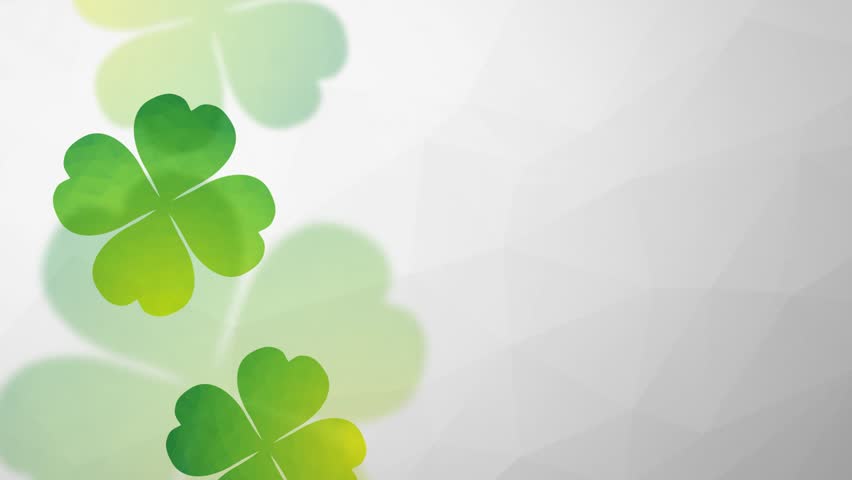 Убери лишнее
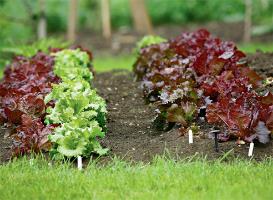 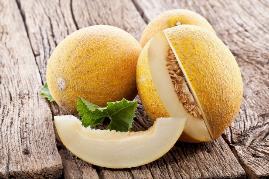 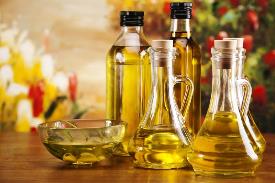 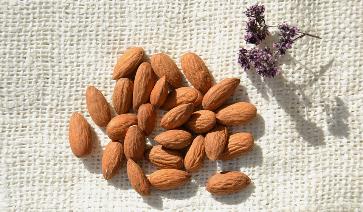 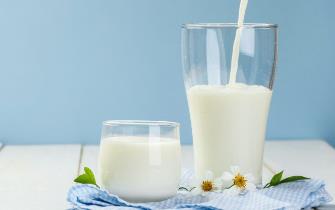 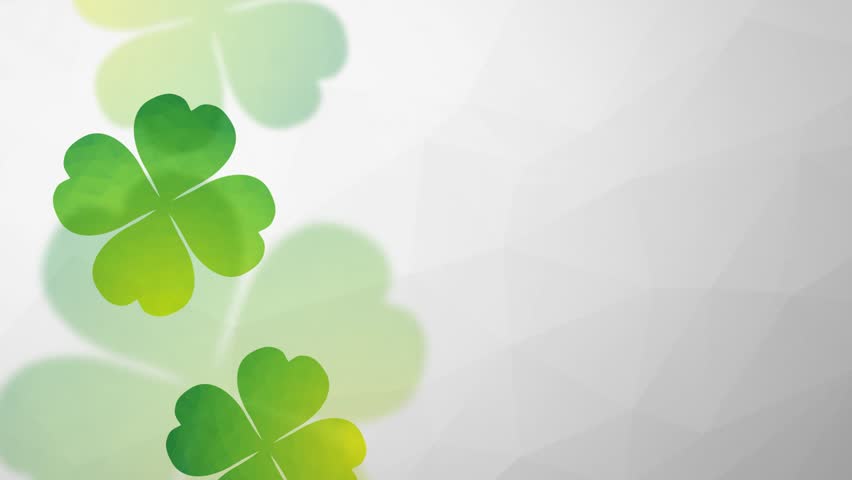 Не содержит витамин Е
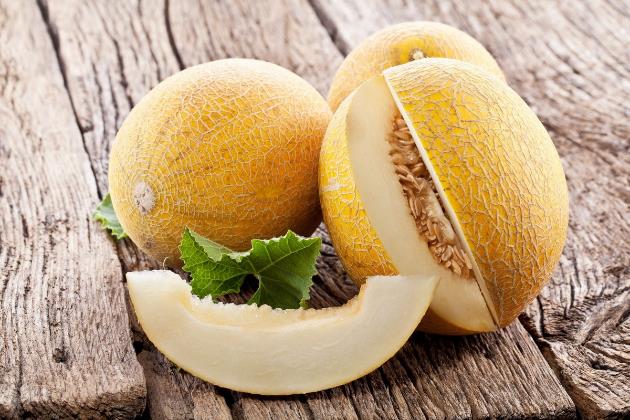 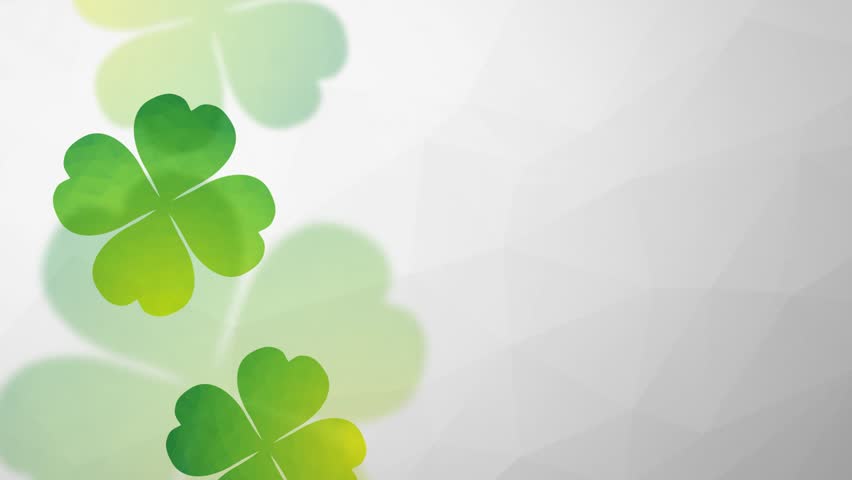 Убери лишнее
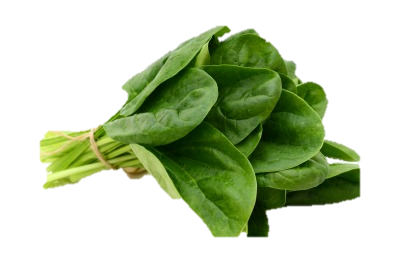 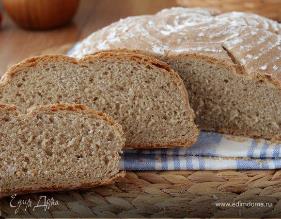 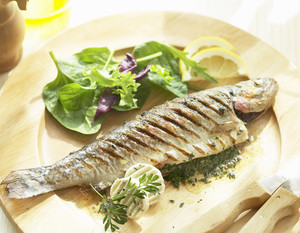 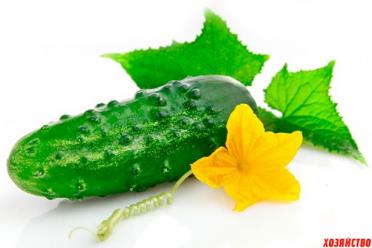 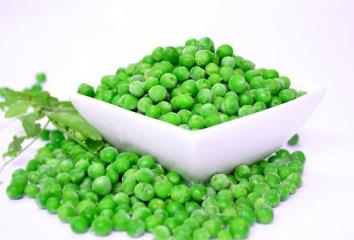 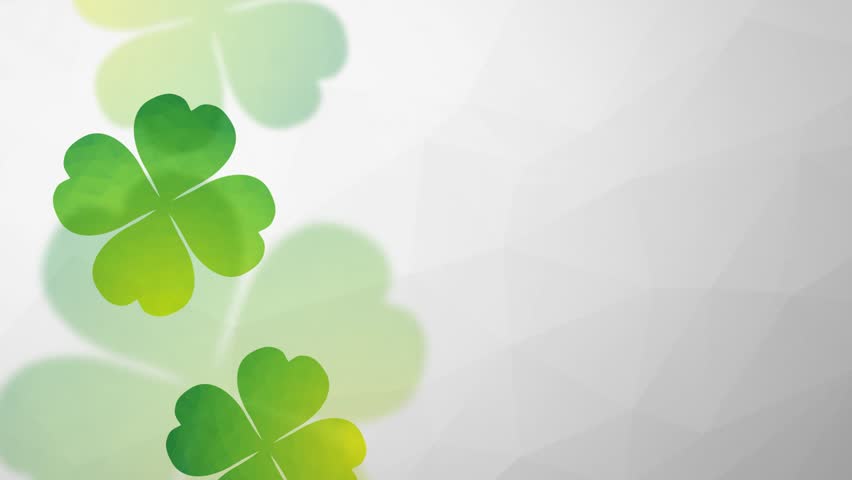 Не содержит витамин В1
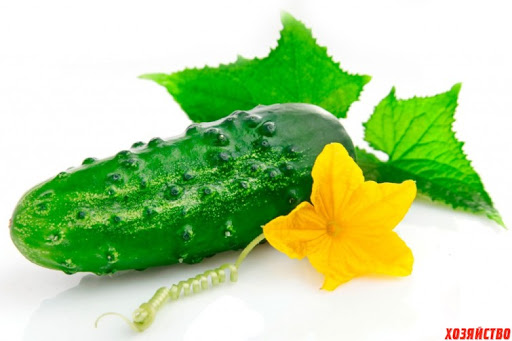 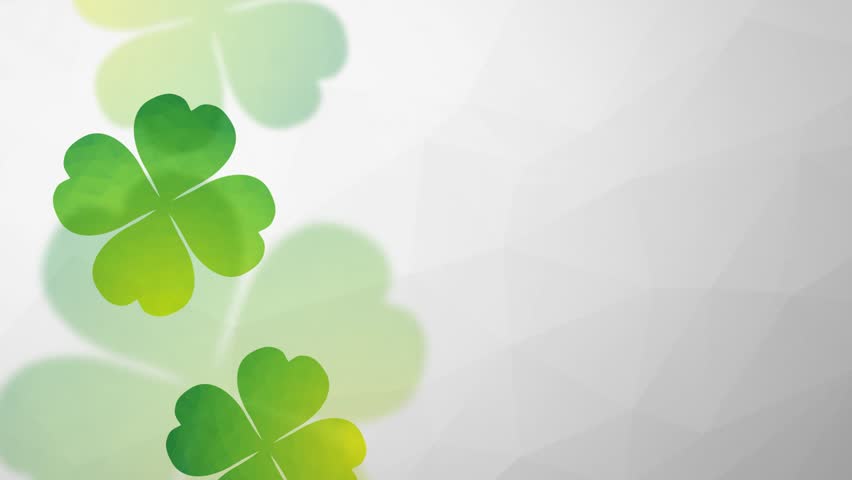 Раунд 6
Блиц турнир
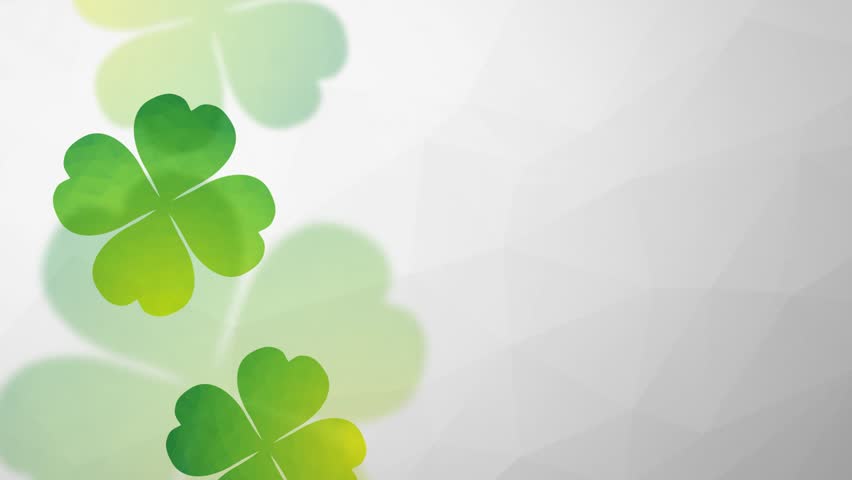 Блиц турнир
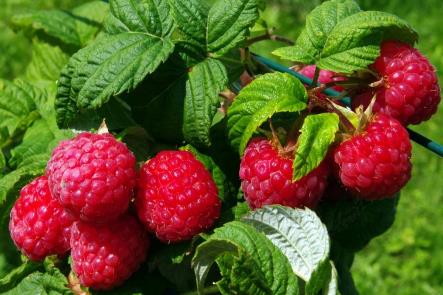 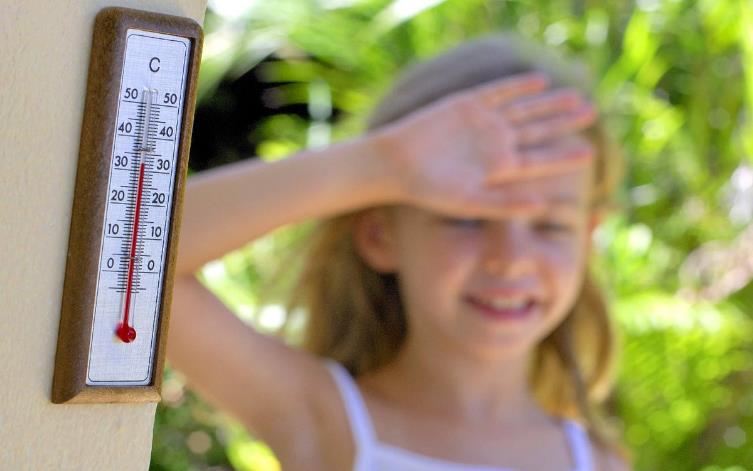 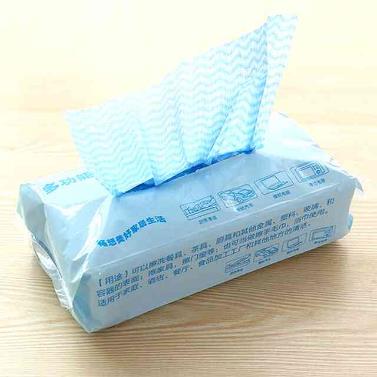 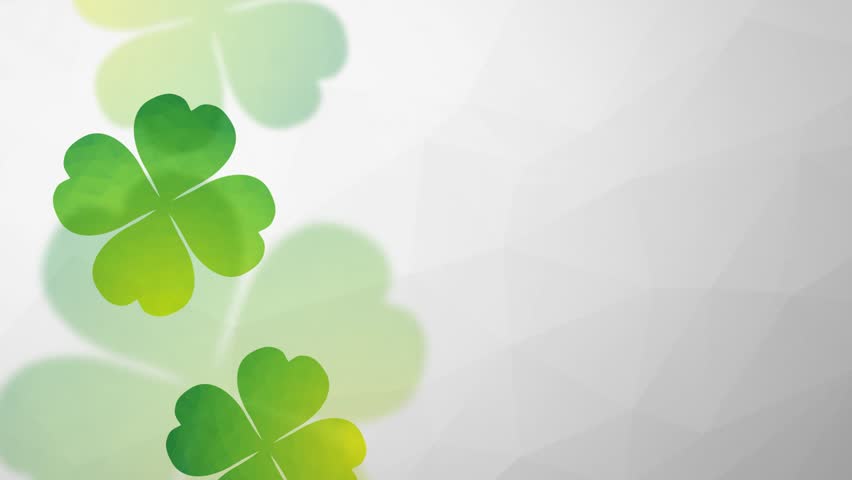 Простуда
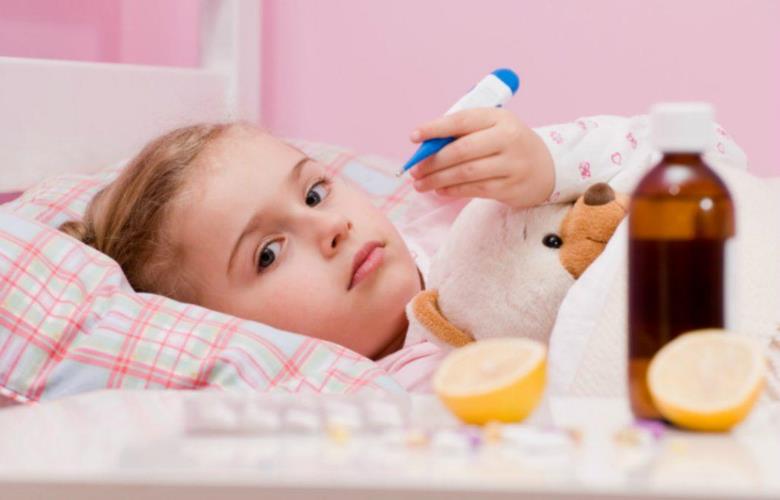 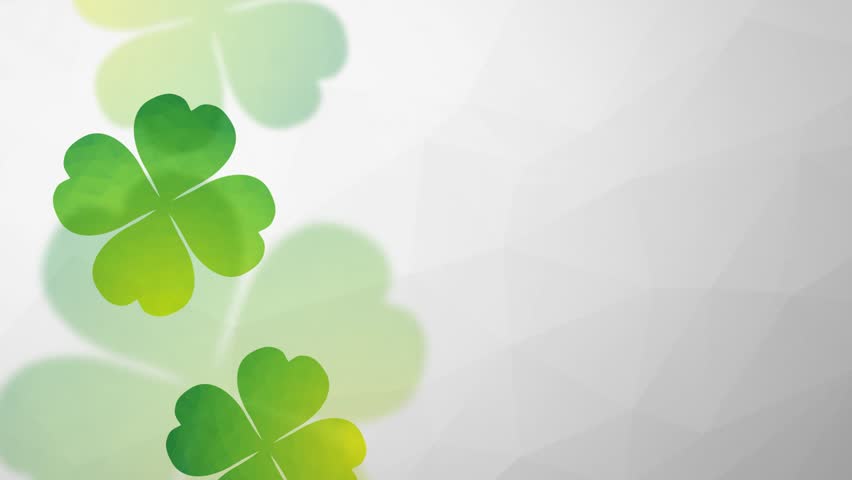 Блиц турнир
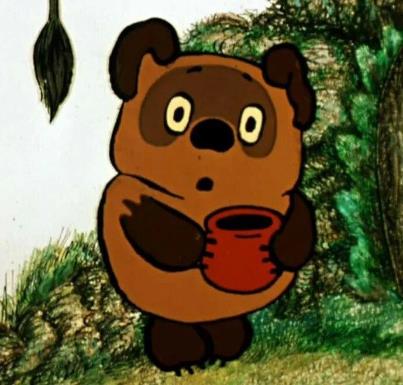 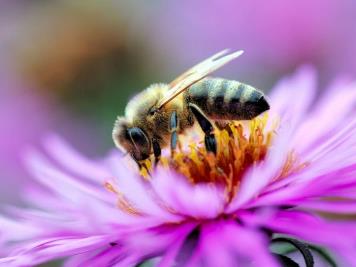 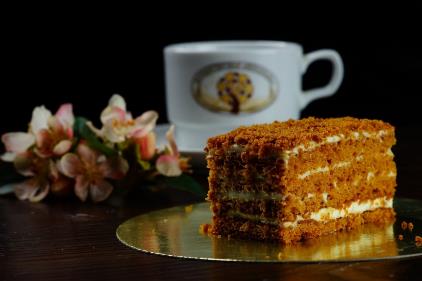 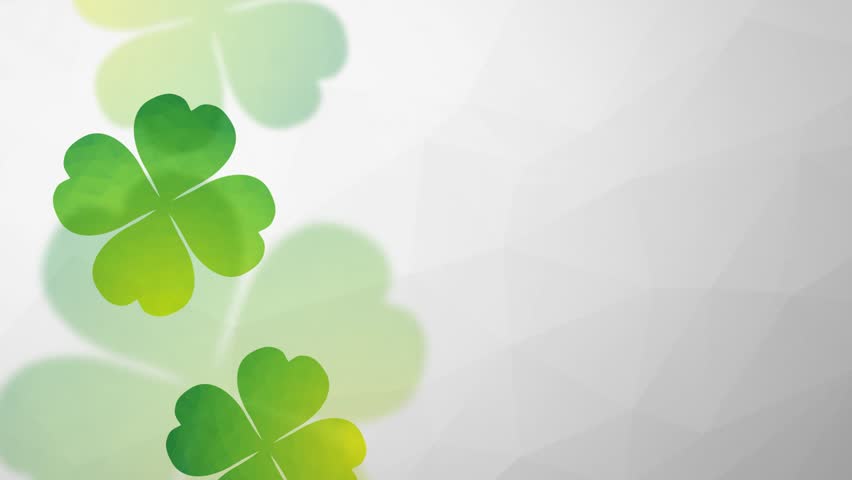 Мед
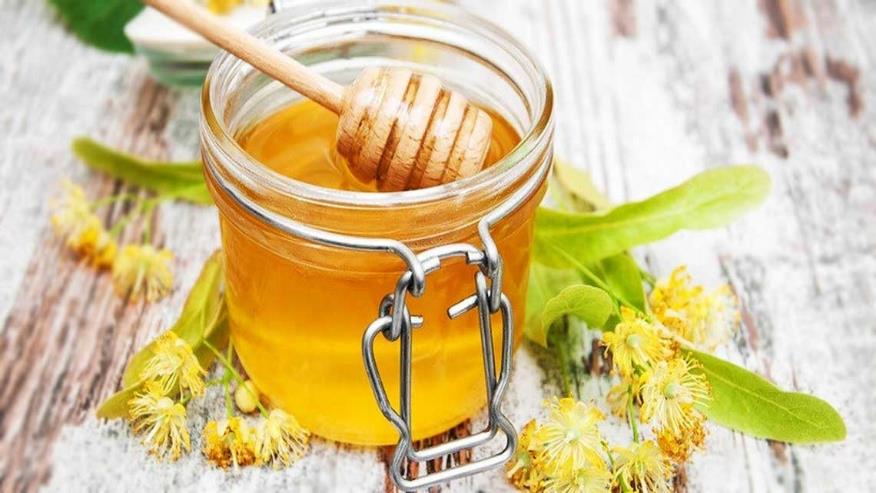 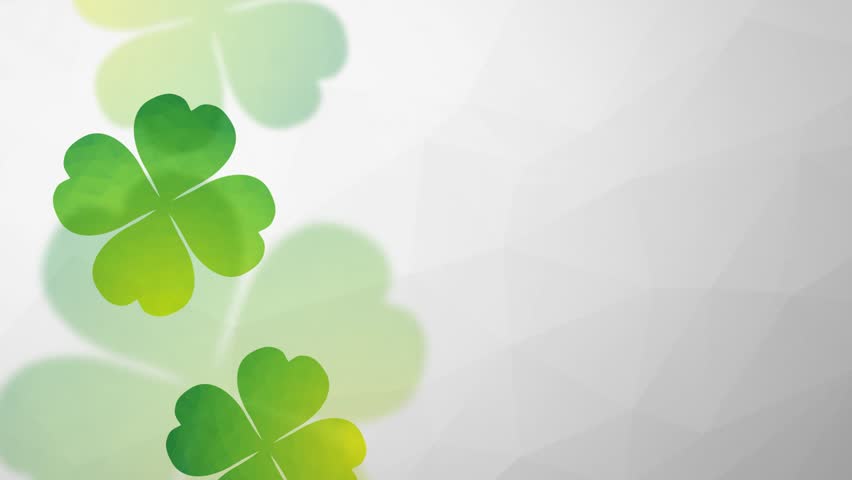 Блиц турнир
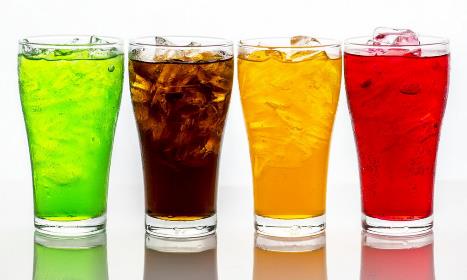 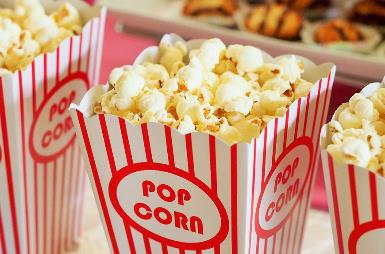 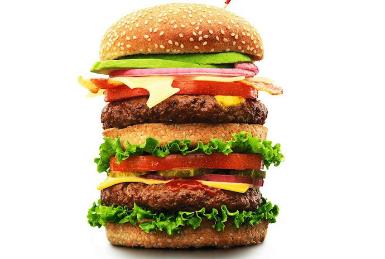 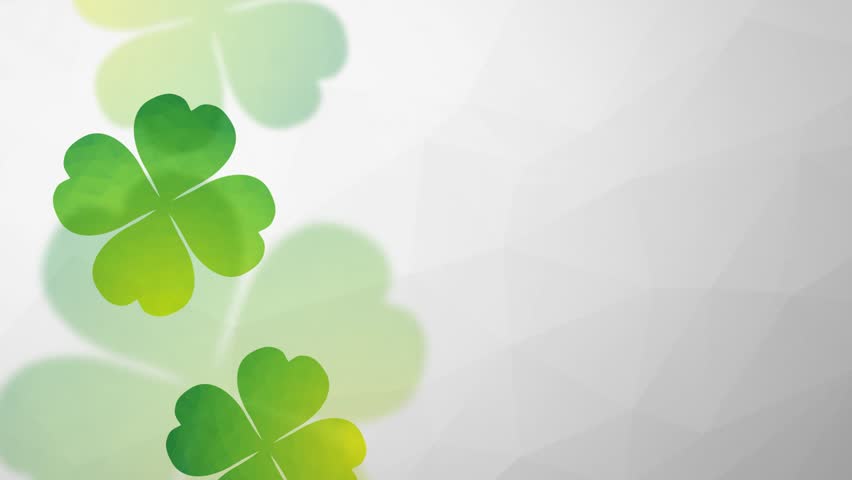 Вредная еда
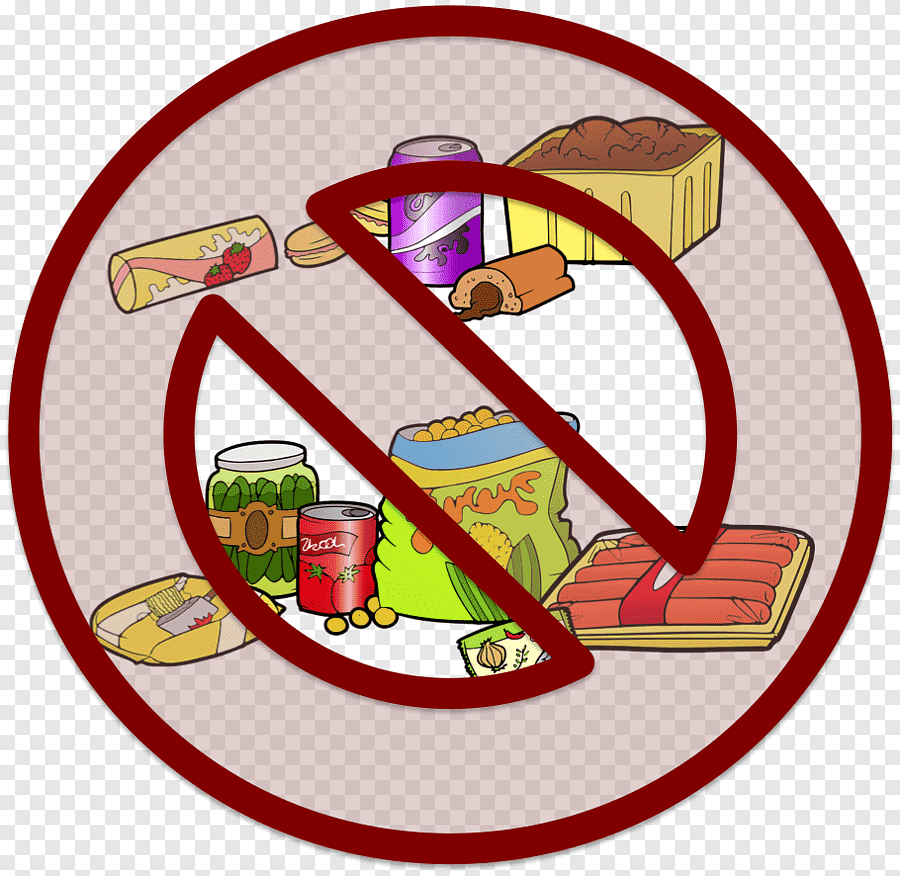 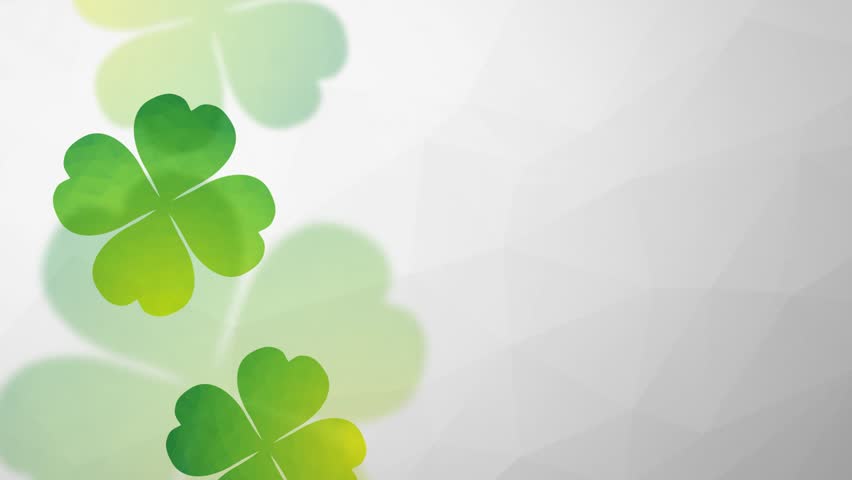 Блиц турнир
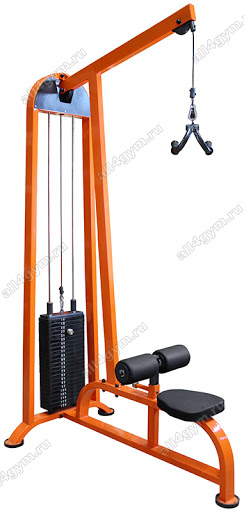 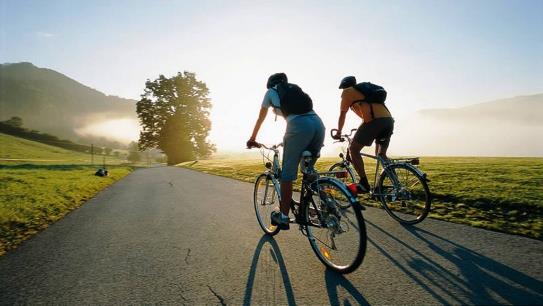 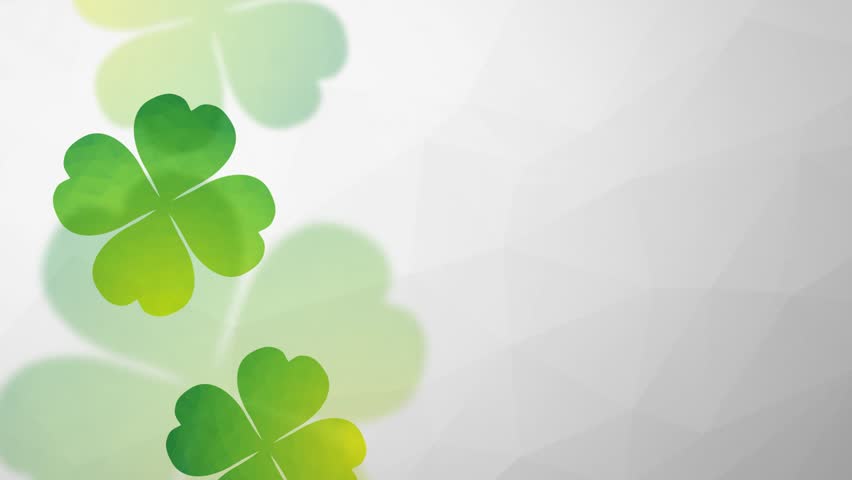 Велотренажер
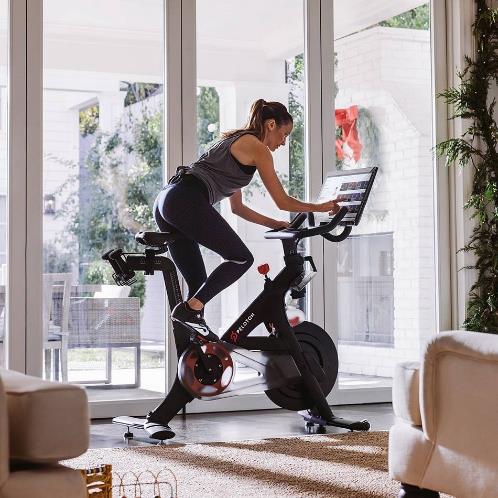 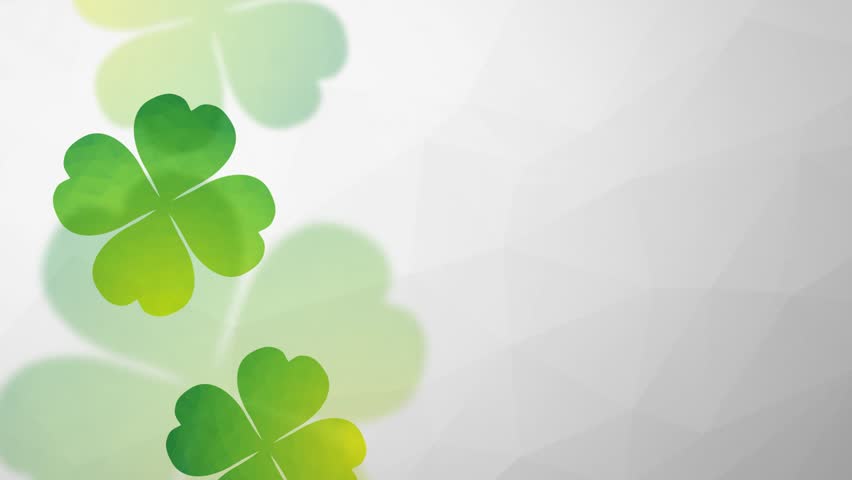 Блиц турнир
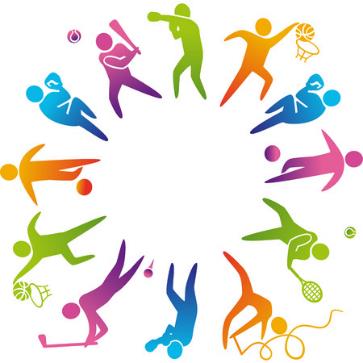 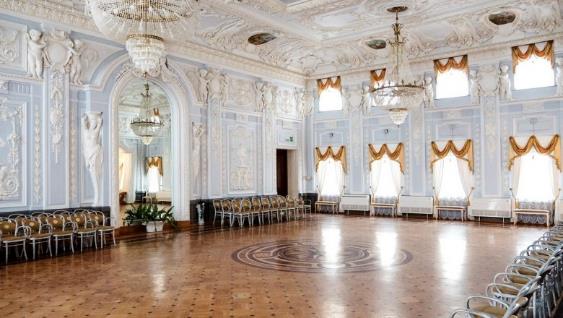 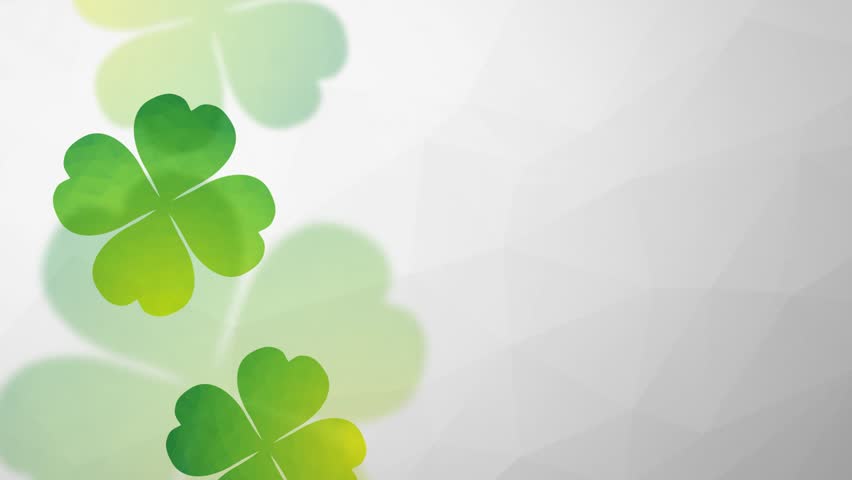 Спортзал
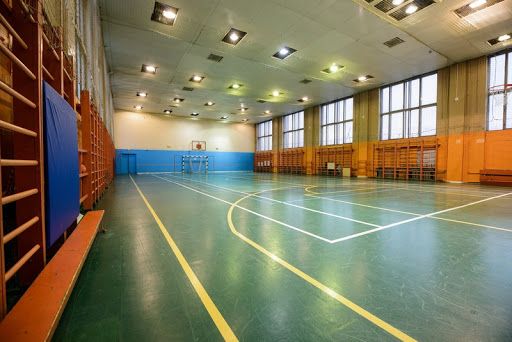 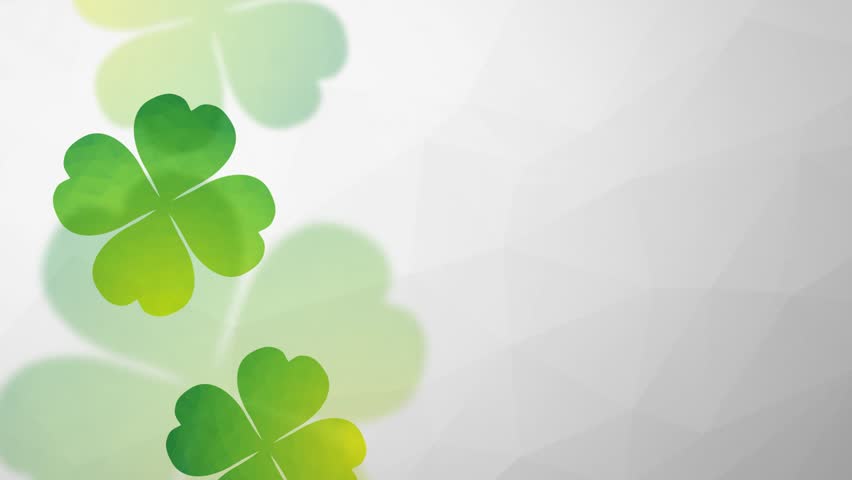 Блиц турнир
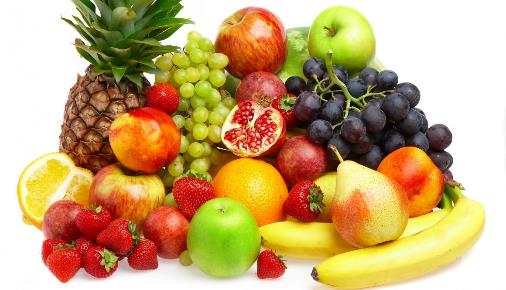 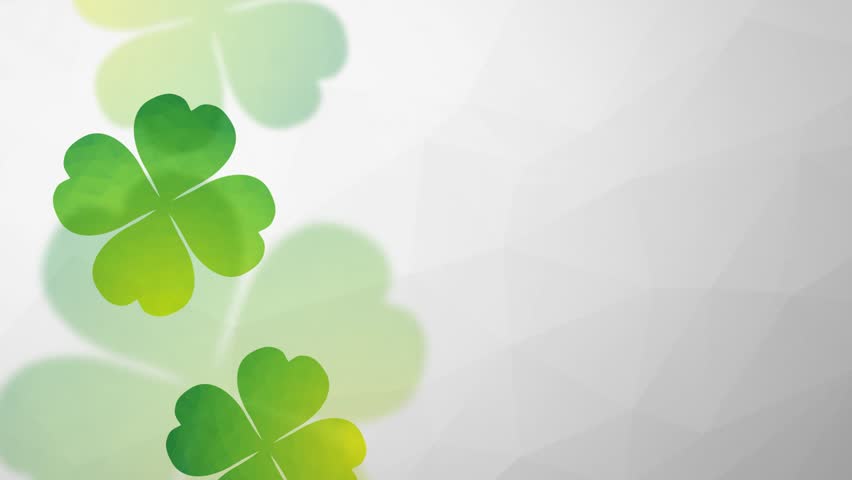 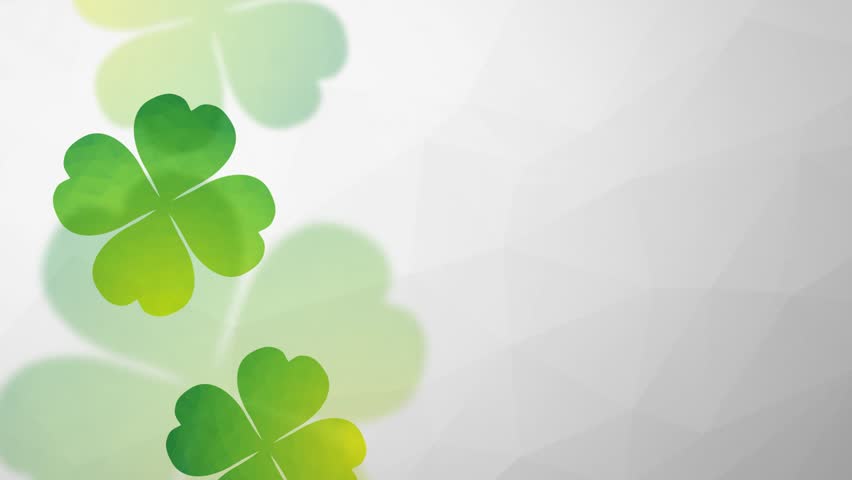 Сок фруктовый
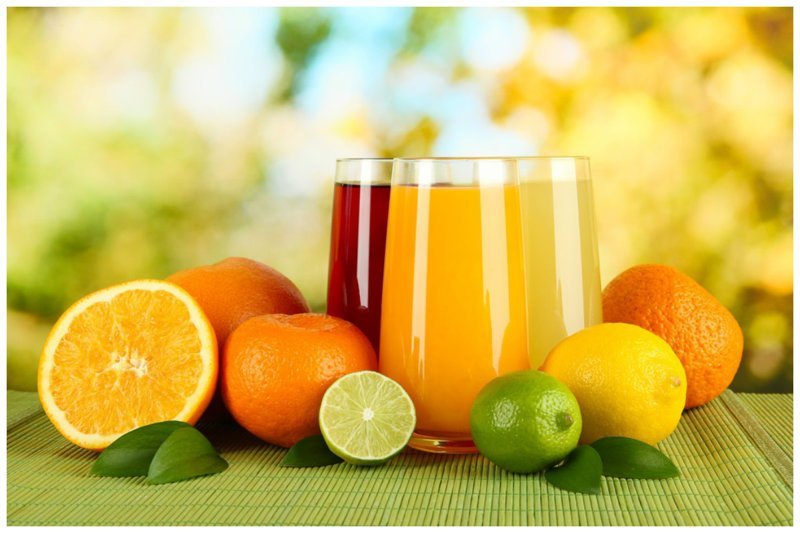 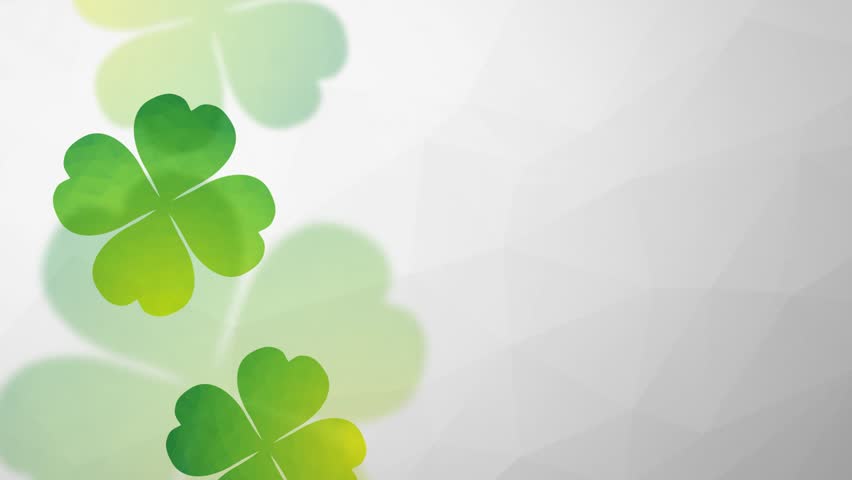 Блиц турнир
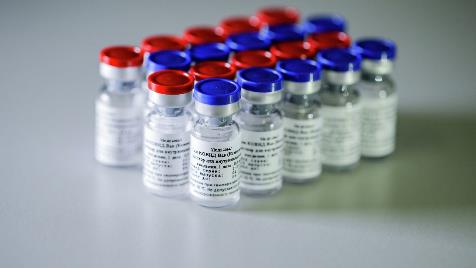 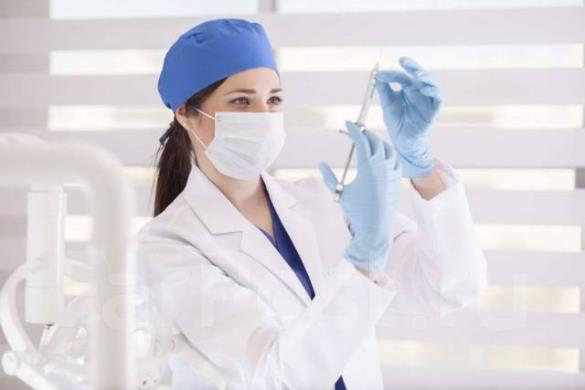 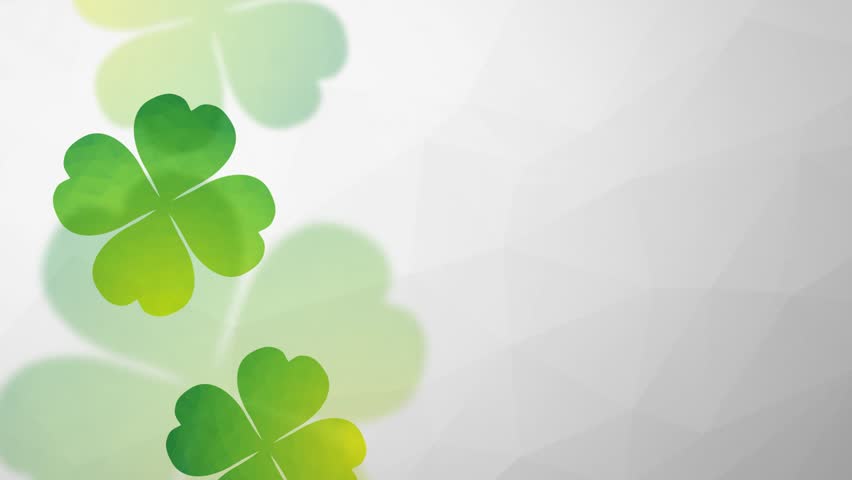 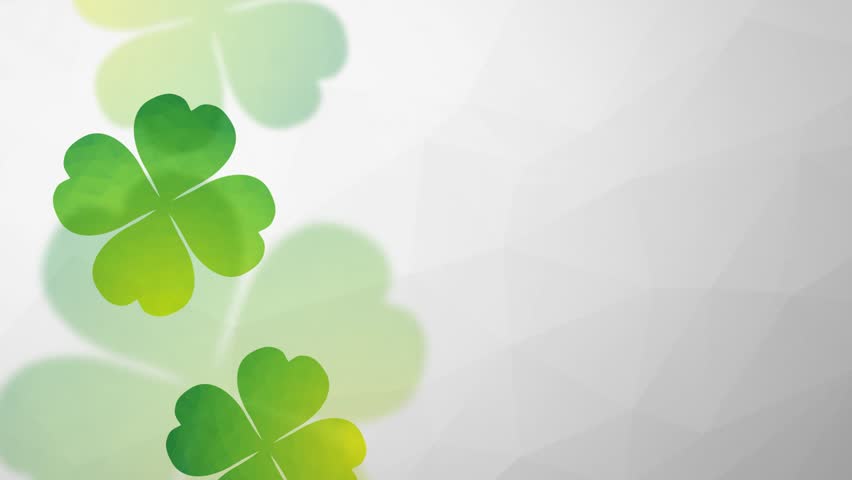 Прививка
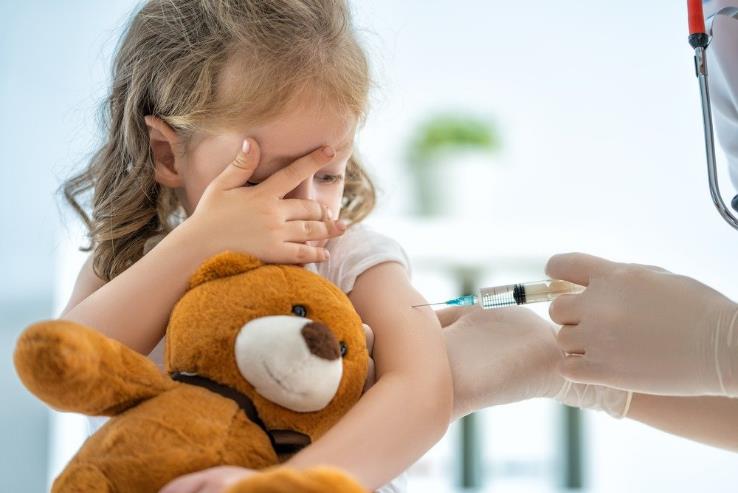 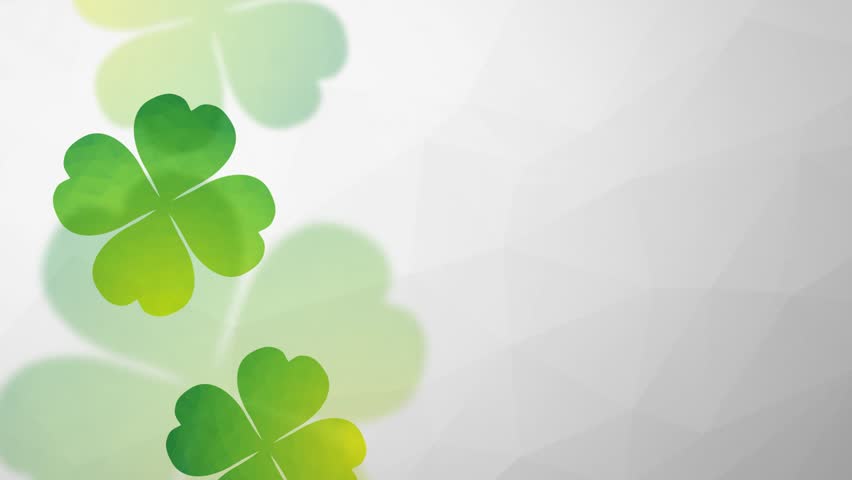 Блиц турнир
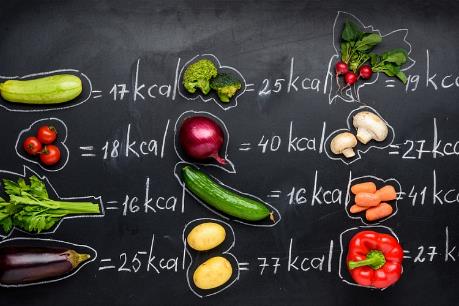 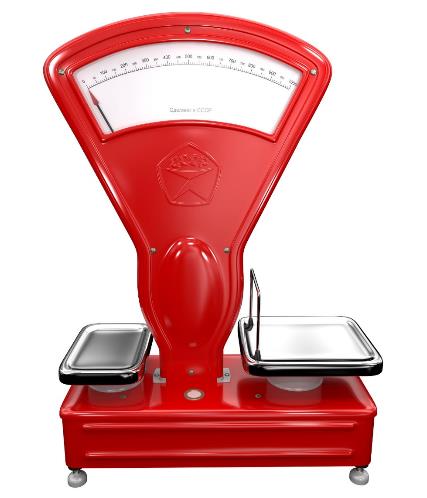 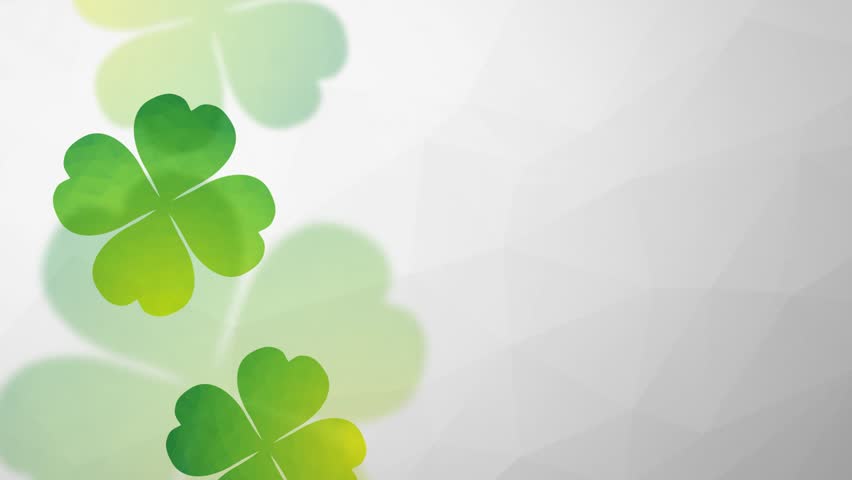 Диета
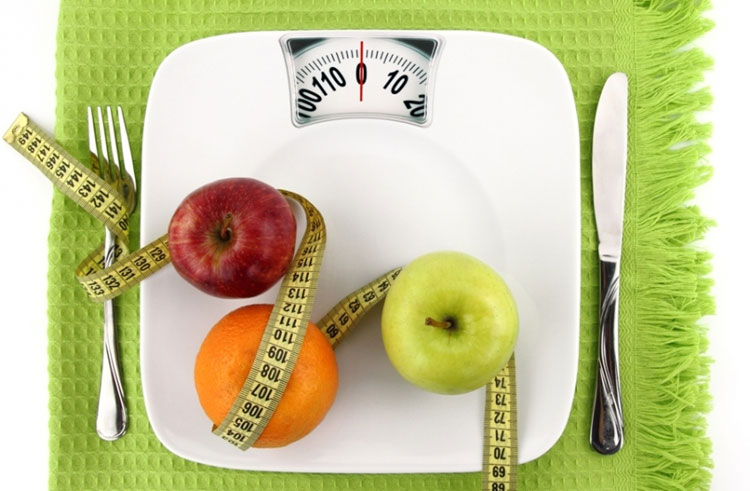 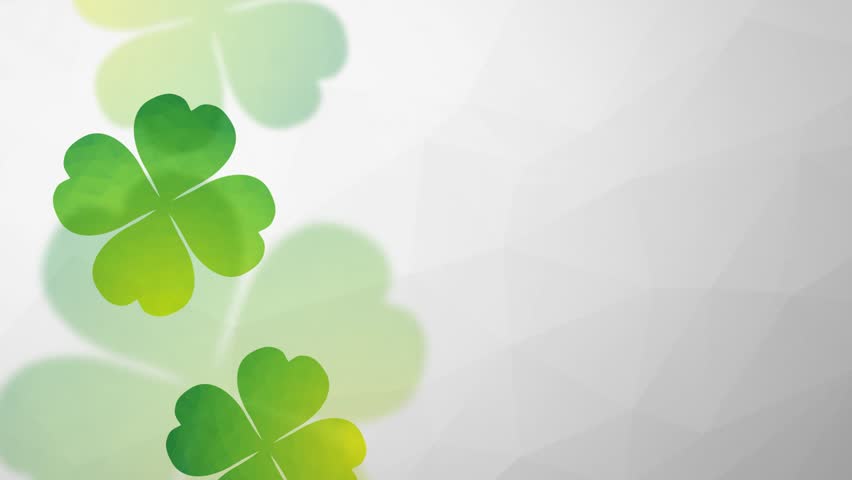 Подведение итогов
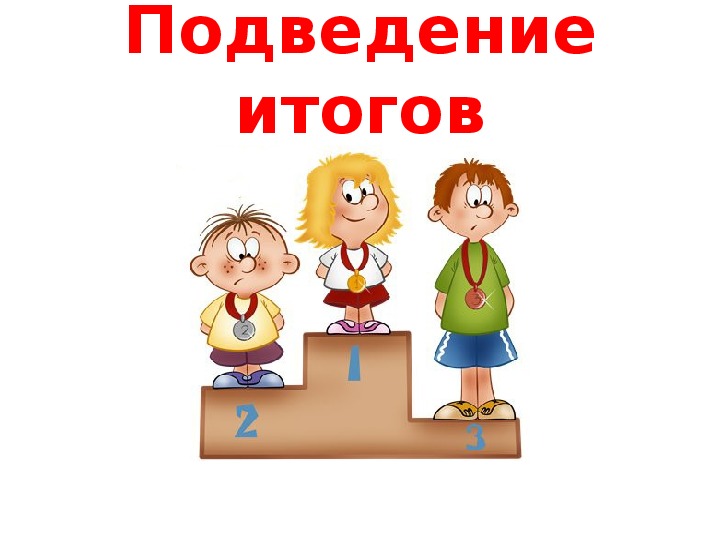 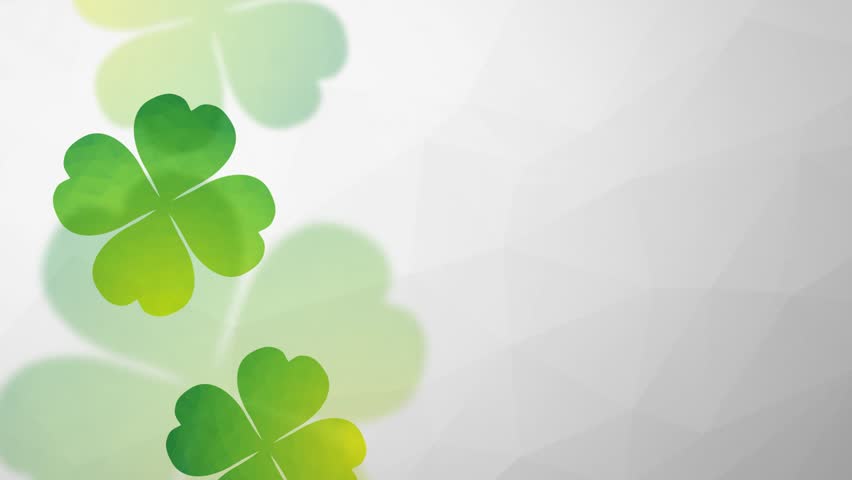 Спасибо за игру!
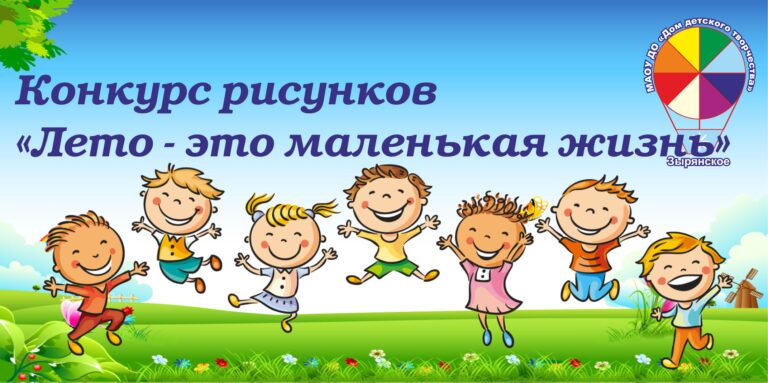